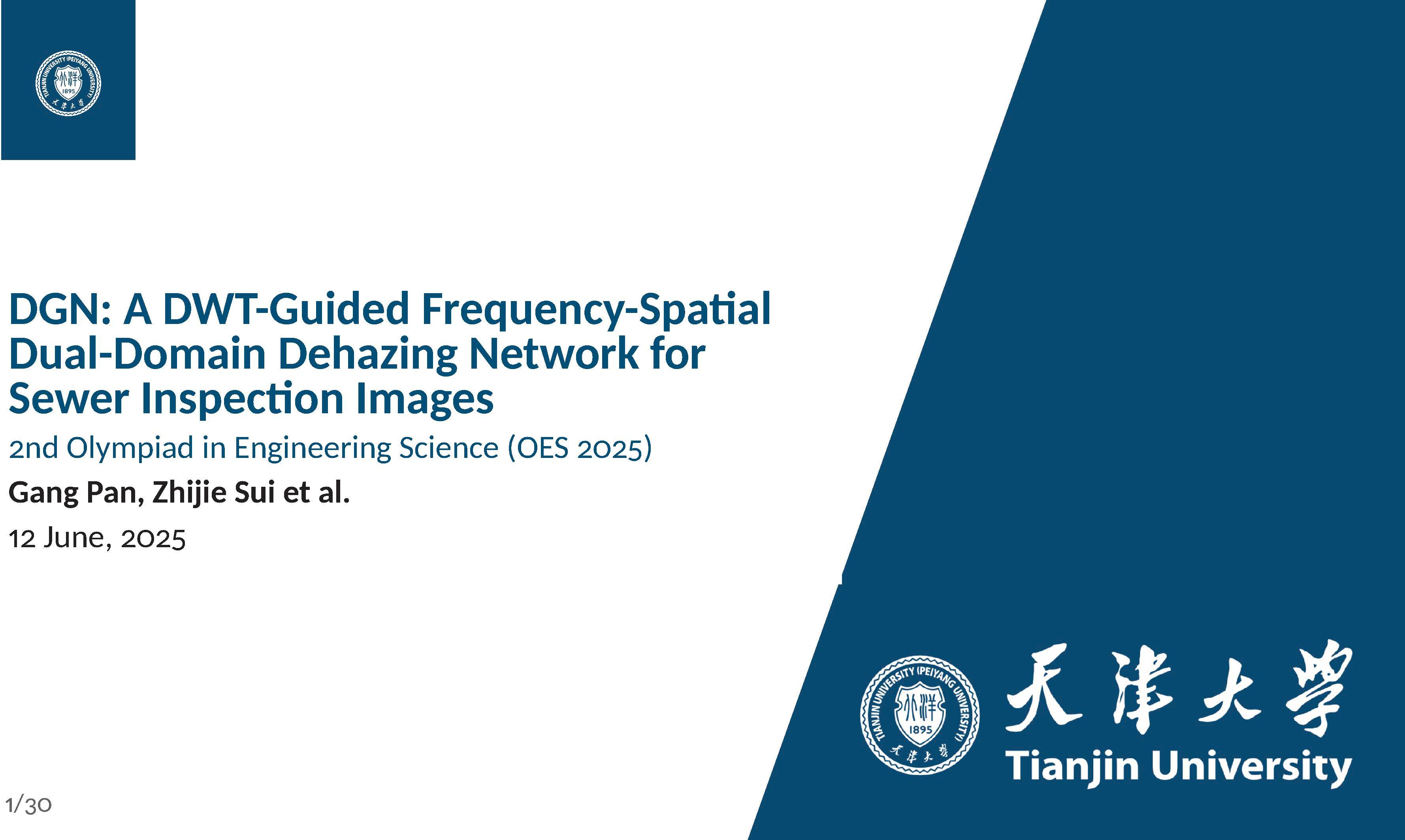 [Speaker Notes: Good morning ladies and gentlemen, it’s my honor to attend the conference and to give my presentation. I’m Zhijie Sui, study in college of intelligence and computing of the Tianjin university, and I am a master’s student of my teacher Gang Pan. The title of my paper is DGN: A DWT-Guided Frequency-Spatial Dual-Domain Dehazing Network for Sewer Inspection Images, I will introduce and display the results of my paper.]
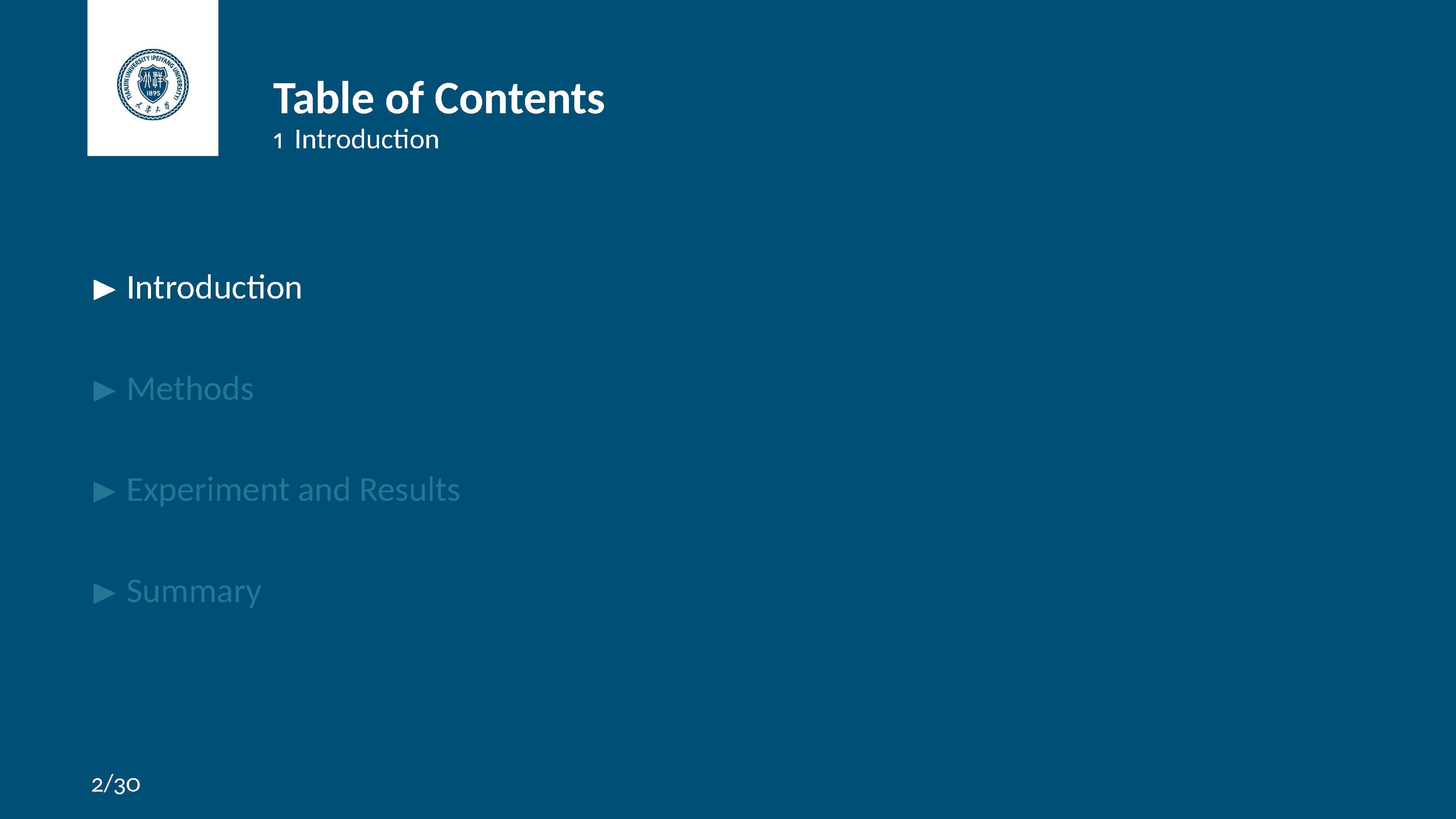 [Speaker Notes: I will introduce from the following aspects: introduction, methods, experiment and results, and end by summary.]
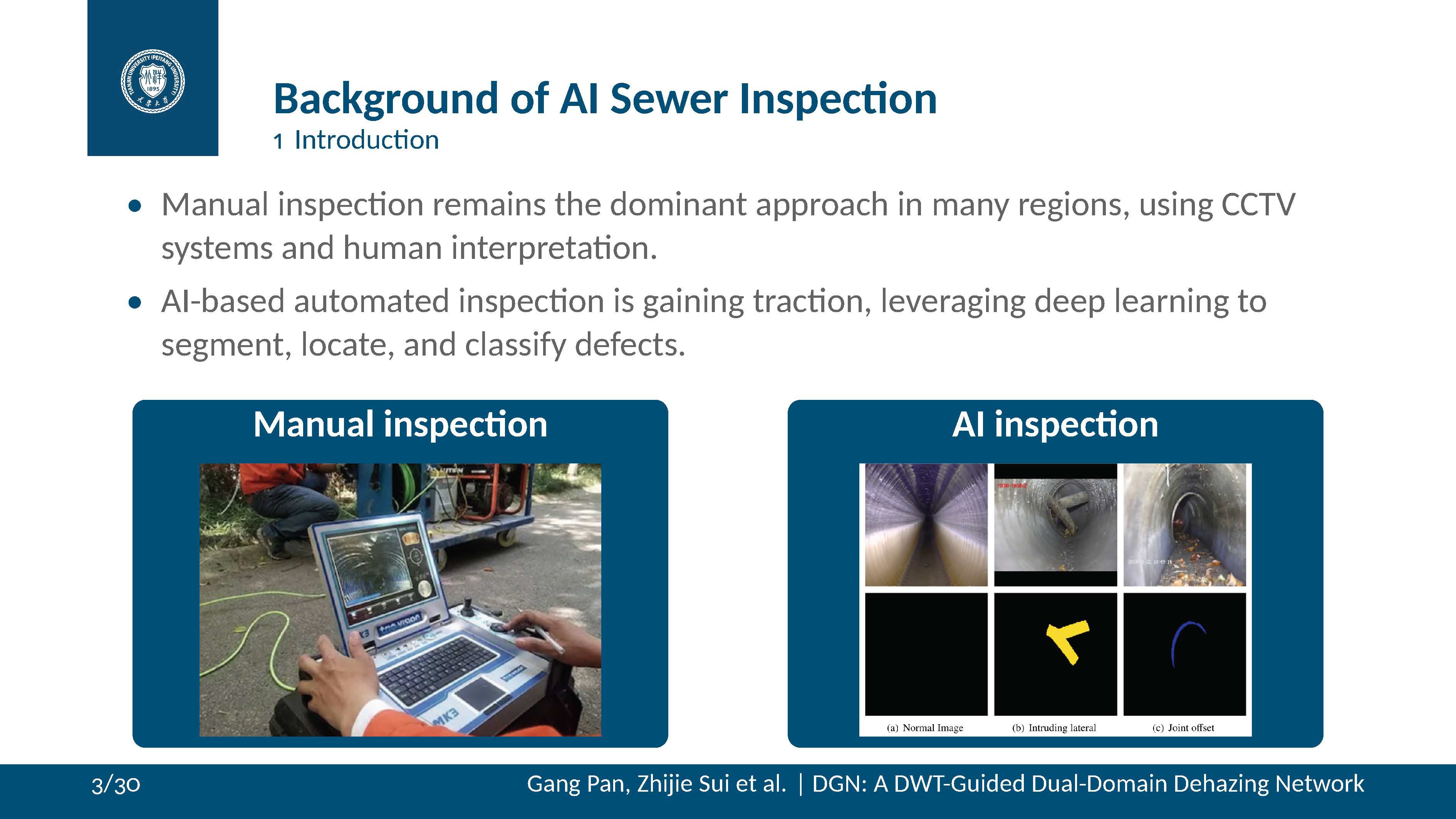 [Speaker Notes: Sewer inspection is critical for urban safety and infrastructure maintenance. In many regions, manual inspection is still the norm, where operators analyze CCTV video frame by frame. This process is slow, subjective, and heavily reliant on experience.With the rise of deep learning, AI-based methods have emerged, offering automated detection, segmentation, and classification of pipe defects. We have seen many recent studies claiming that their sewer defect recognition models achieve accuracy rates of 80%, 90%, or even higher. But why hasn't AI replaced manual inspection yet?]
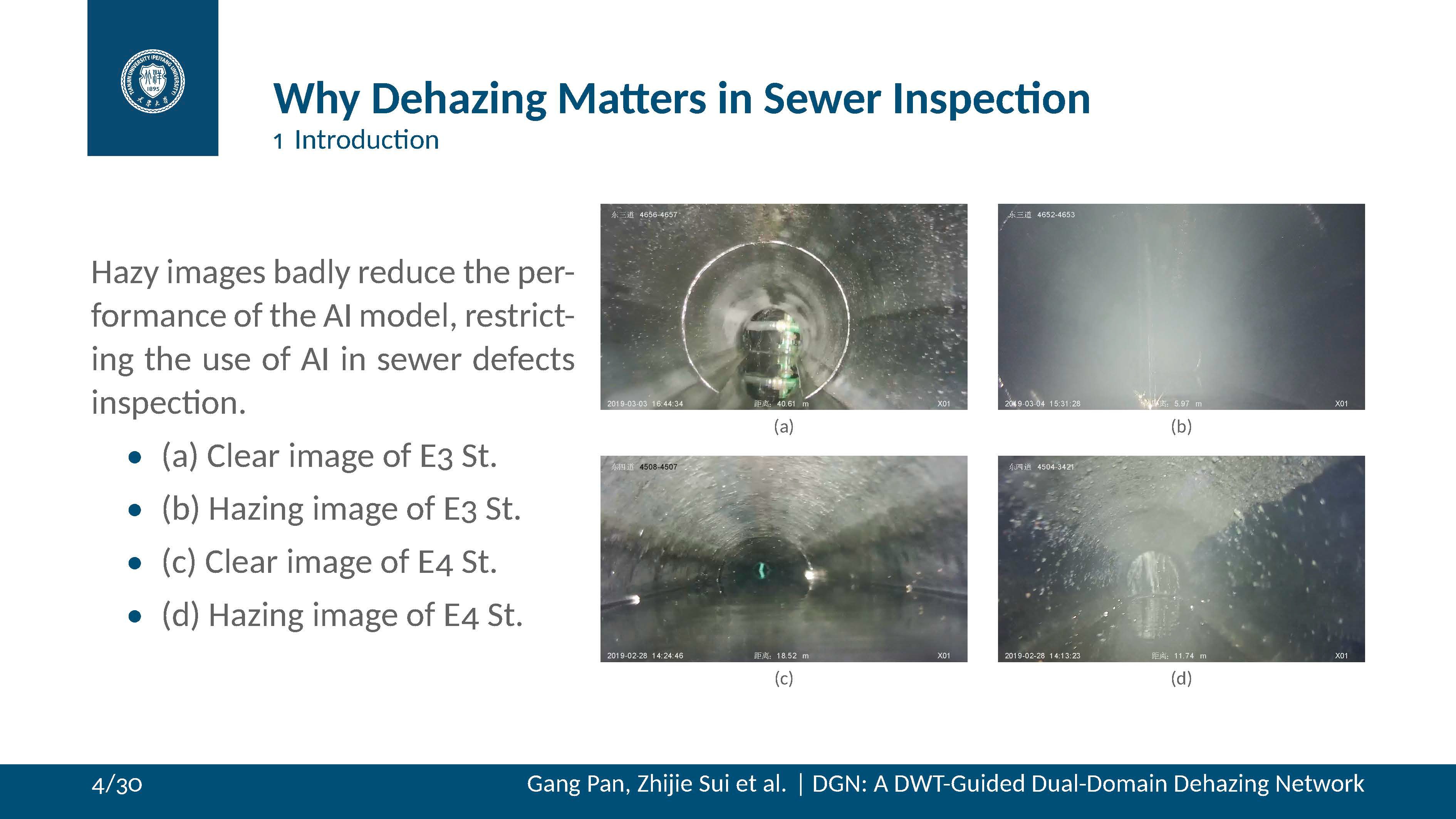 [Speaker Notes: one critical dependency of these AI models is the quality of input images.In our field investigation, we found that haze is very common inside sewer pipelines. Dense haze can severely reduce image quality and harm for defect detection. Here, we present sewer CCTV data collected from two pipeline. As shown in the images, these represent the most typical forms of haze encountered during inspection.That’s where our work comes in: improving image clarity before analysis.]
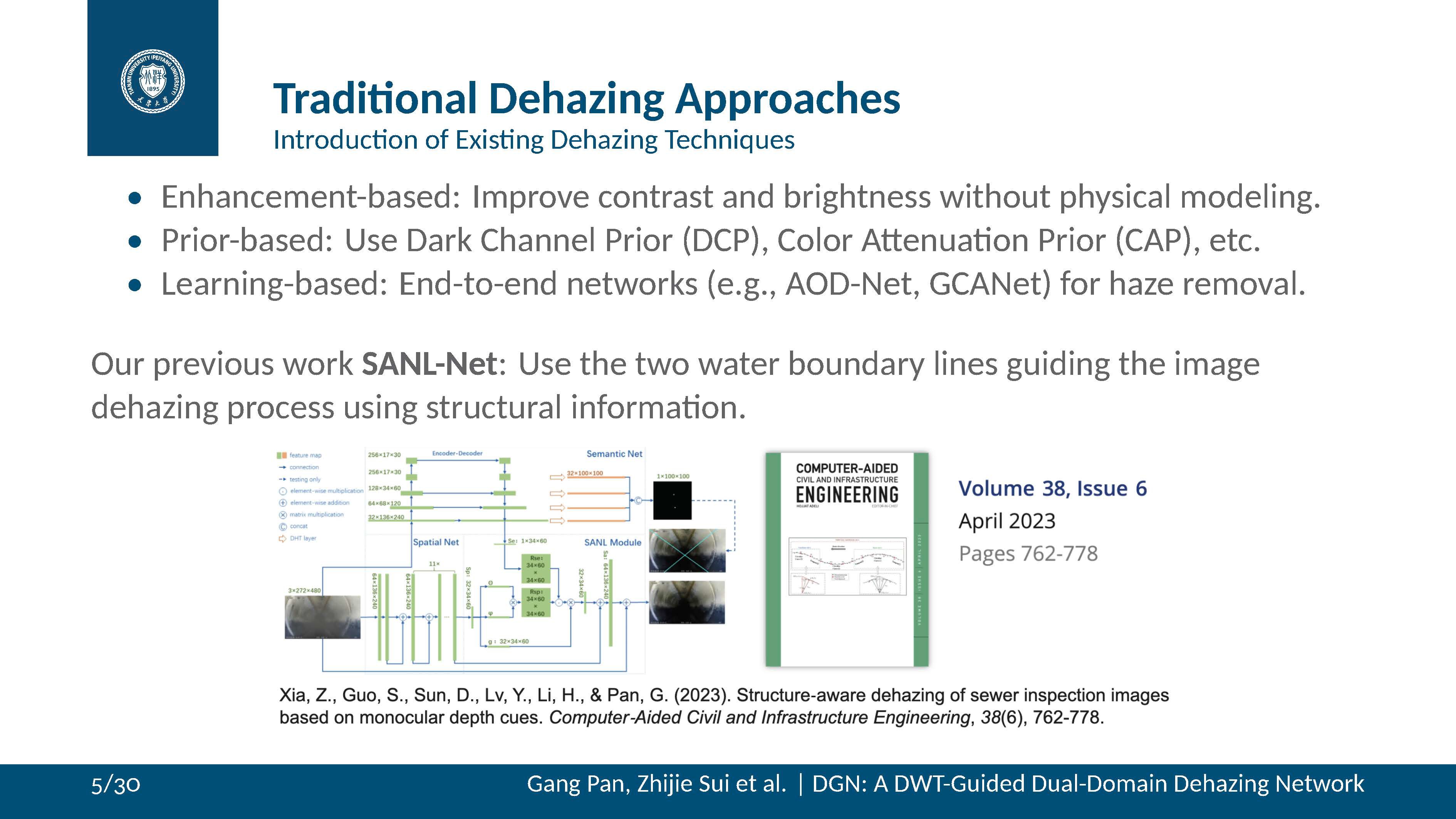 [Speaker Notes: Existing dehazing techniques generally fall into three categories.First, enhancement-based methods, which manipulate brightness and contrast but lack understanding of physical haze properties.Second, prior-based methods like the Dark Channel Prior. These work well in natural scenes but break down in sewer pipes due to complex textures.Third, learning-based methods. While powerful, they often lack structural priors, leading to distorted results in real-world pipe inspection.In our previous work, SANL-Net, we introduced a structure-aware approach that used water boundary lines as depth cues to supervise the dehazing process.This offered improvement, but we wanted to go further by using both spatial and frequency-domain signals—leading to this study.]
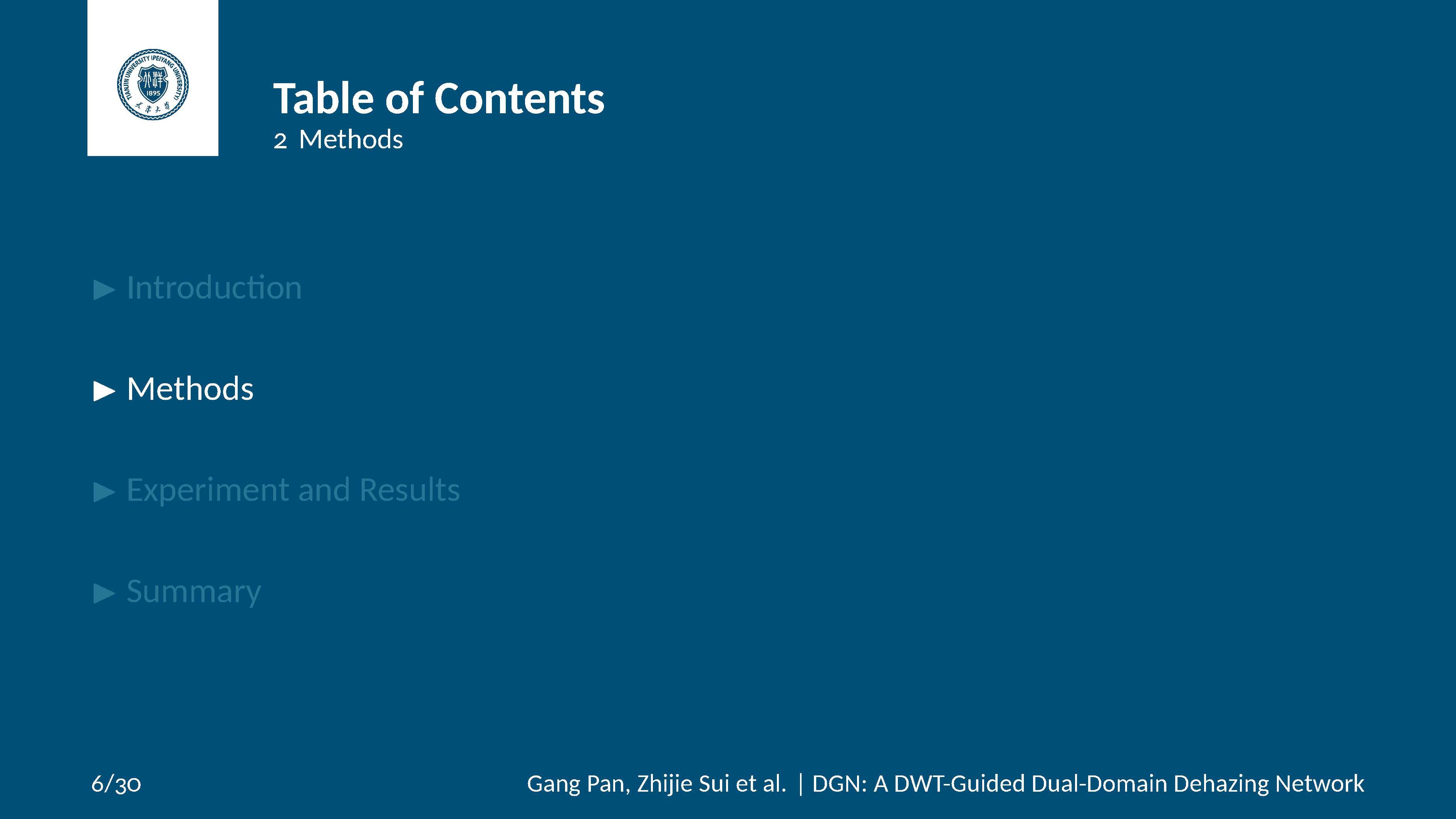 [Speaker Notes: Next I will introduce our methods used in this study.]
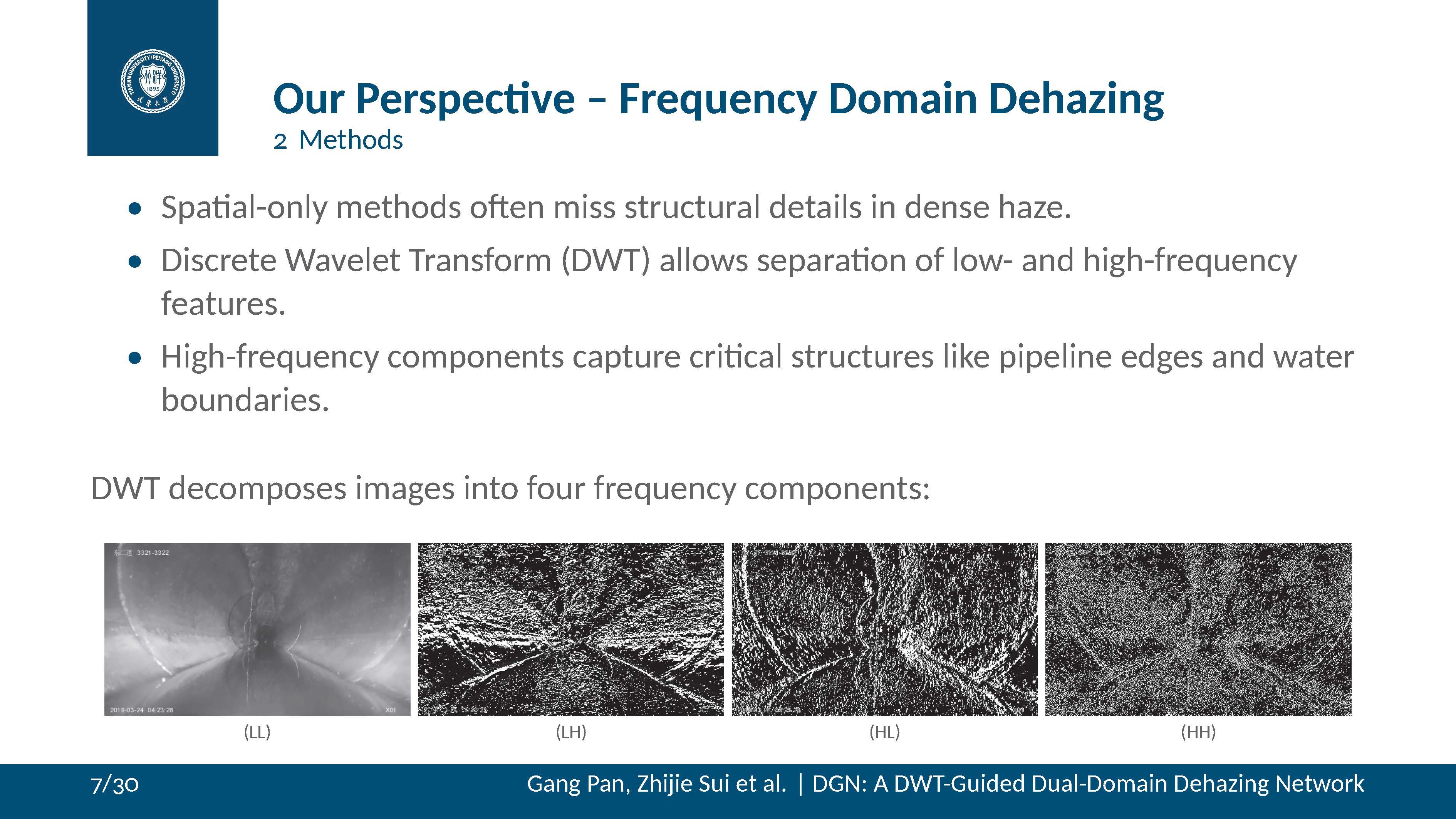 [Speaker Notes: As we discussed previously, dense haze will confuse spatial-only methods, it often miss structural details. That’s why we explore frequency domain dehazing. Discrete Wavelet Transform(DWT) allows separation of low and high frequency feature. We use DWT decompose an input image by computing the sum and difference of nearby pixel values, resulting in four frequency components: LL,LH, HL, HH. Low frequency components just like thumbnail, while high frequency components LH, HL, HH correspond to vertical, horizontal, and diagonal details. These three subbands are critical to structural-aware dehazing.]
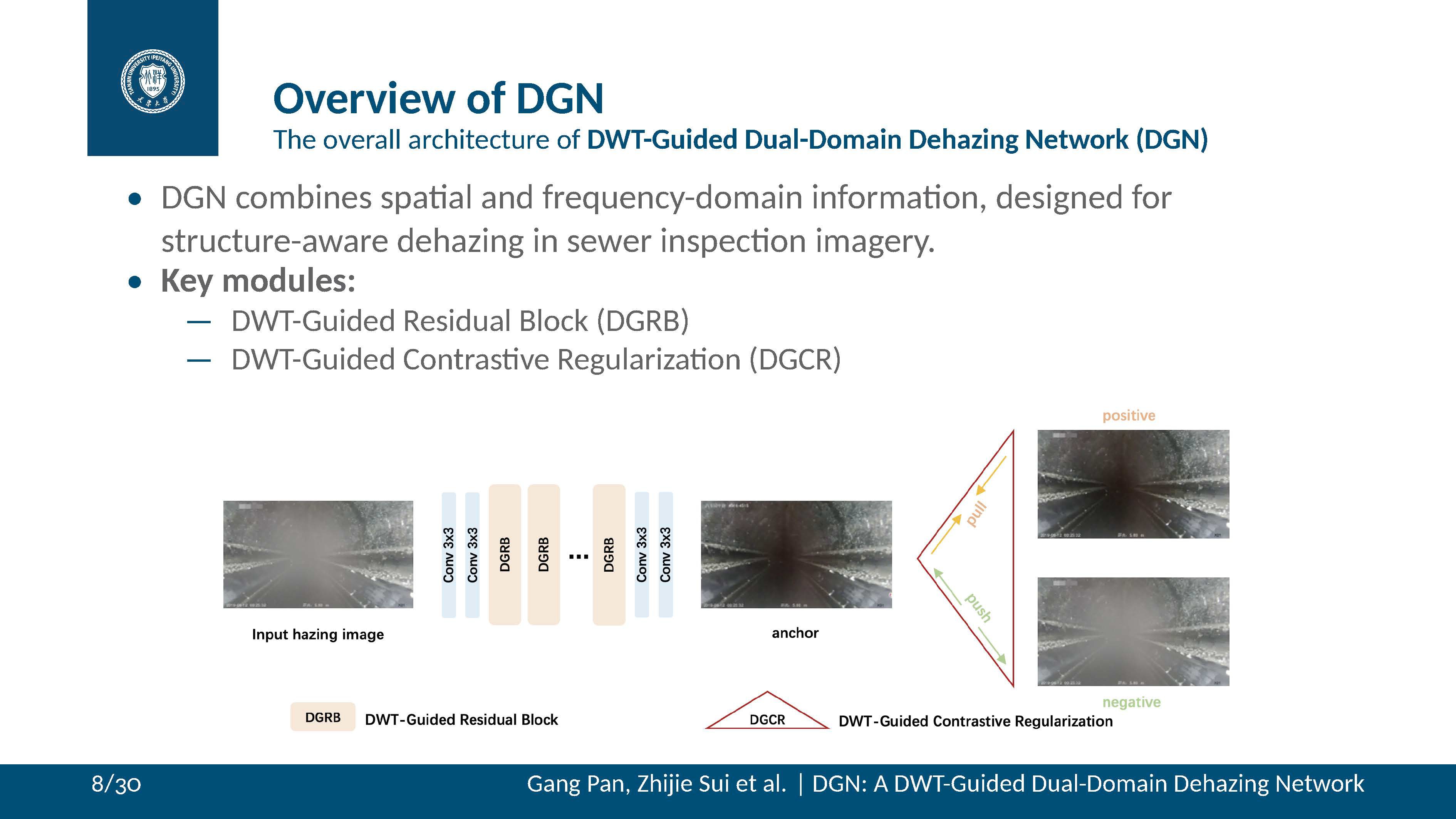 [Speaker Notes: Now I will introduce our work: DWT-Guided Dual-Domain Dehazing Network, or denoted by DGN. DGN combines spatial and frequency-domain information, designed for structure-aware dehazing in sewer inspection. The Key modules of DGN: First, the DWT-Guided Residual Block, or DGRB, which extracts and fuses features from both the spatial and frequency domains using a learnable gating mechanism. Second, the DWT-Guided Contrastive Regularization, or DGCR, which introduces a frequency-domain contrastive loss to regularize learning.]
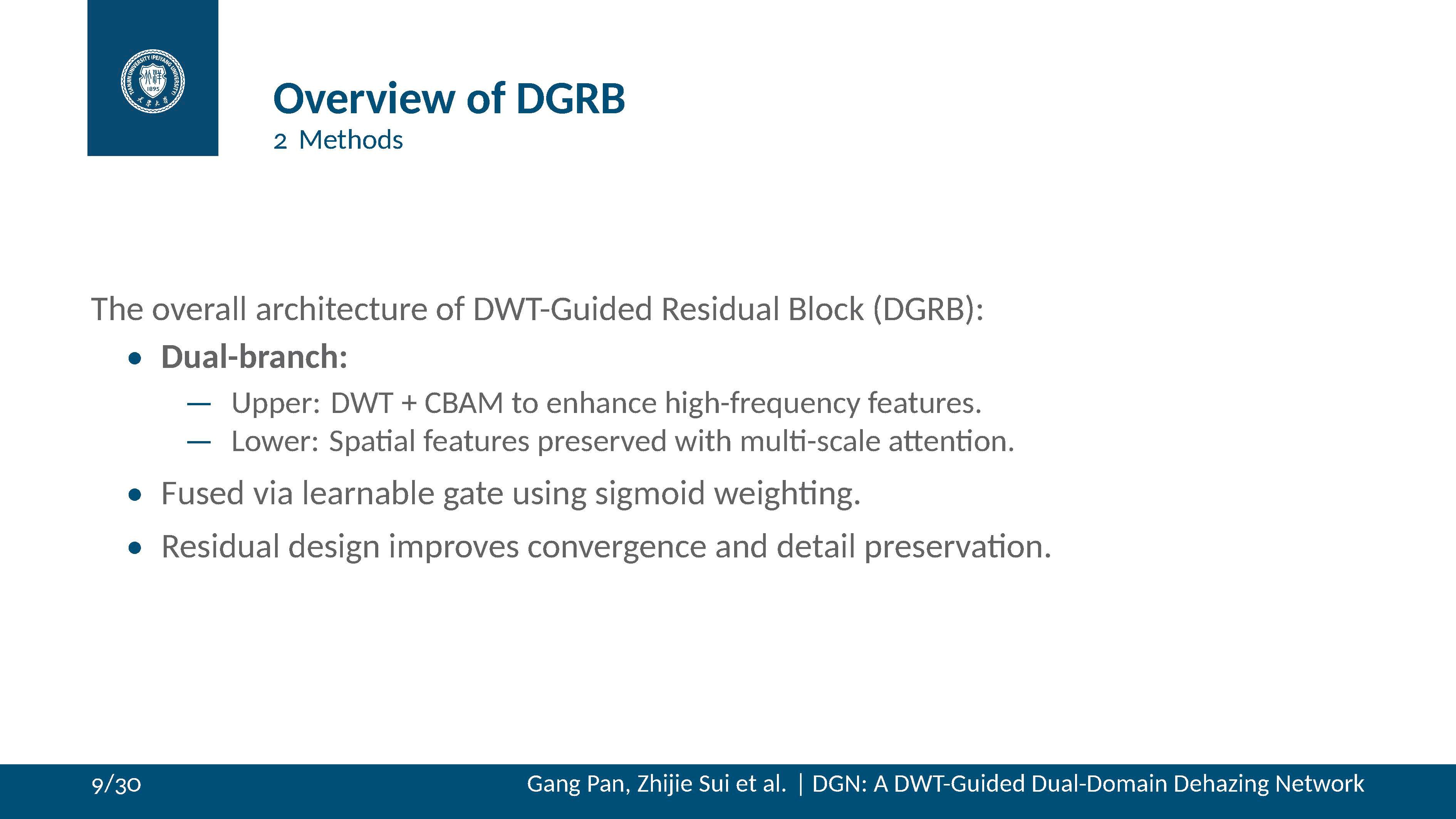 [Speaker Notes: Start from DGRB. It consists of two parallel branches.The upper branch performs DWT on the input features and applies CBAM—Convolutional Block Attention Module—on the high-frequency bands to focus on informative edge and texture patterns.The lower branch processes the same input in the spatial domain using multi-scale attention to preserve contextual cues and overall layout.These two outputs—one from frequency, one from spatial—are then combined using a learnable gate, implemented via a sigmoid-based weighting mechanism.]
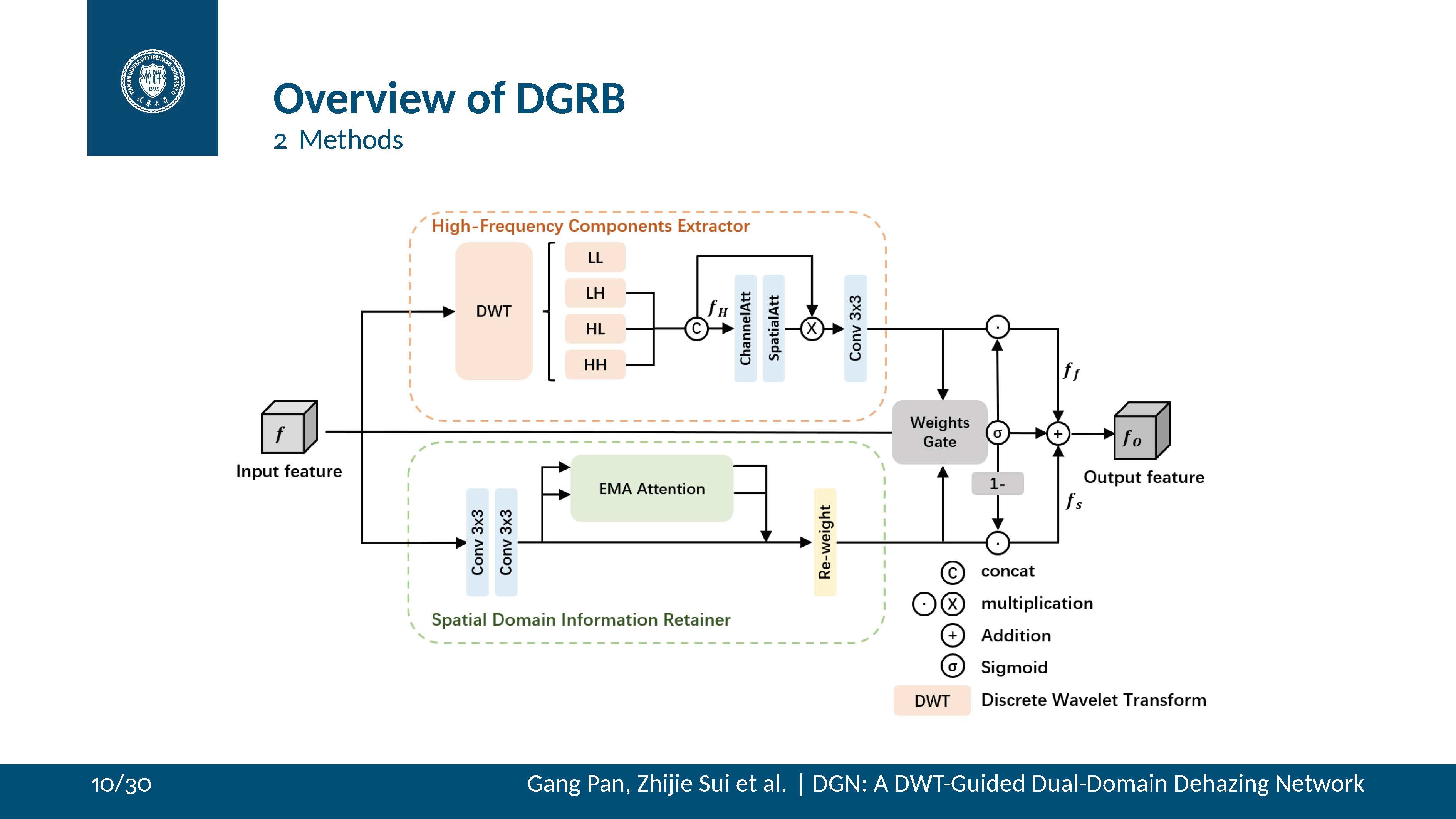 [Speaker Notes: And this is overview figure. The upper branch plays as High-Frequency components extractor, using DWT to decompose input into LL, LH, HL and HH. We only adapt CBAM on high frequency subbands because LL looks just like thumbnail, so the information of LL will be processed in spatial domain branch. These branch produce feature of frequency domain, denoted as ff. In the other side, we use multi-scale attention to retain spatial information, denoted as fs. After weight gate, the output of one DGRB fo consists of f + alpha ff + (1 - alpha) fs. Alpha stands for weights. Original input f is added because we use a residual connection links the block input to output, improving convergence and detail recovery.]
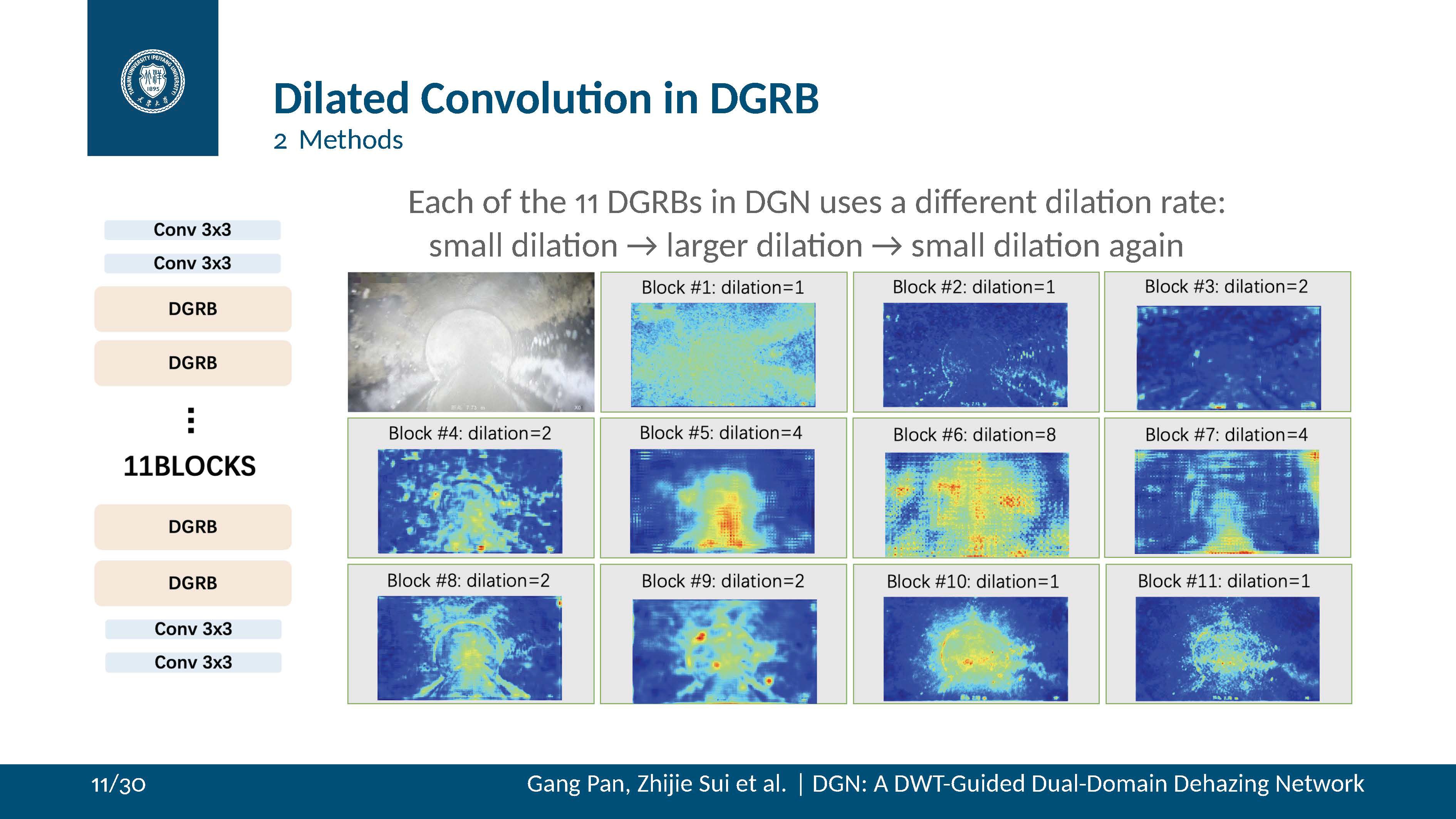 [Speaker Notes: To further enhance the receptive field of our network, we employ 11 DGRBs, each of the DGRBs in our model has a unique dilation rate.Dilated convolution, allows the kernel to cover a different area without increasing the number of parameters. This is particularly important in sewer images, where haze and texture vary across multiple scales. This is an example to show the features extracted by each DGRBs.Early layers in the DGN use small dilation rates to focus on local textures and fine details.Middle layers increase dilation to capture global context and large-scale structures, like long continuous boundaries.In the final layers, dilation decreases again to refine outputs and consolidate details.]
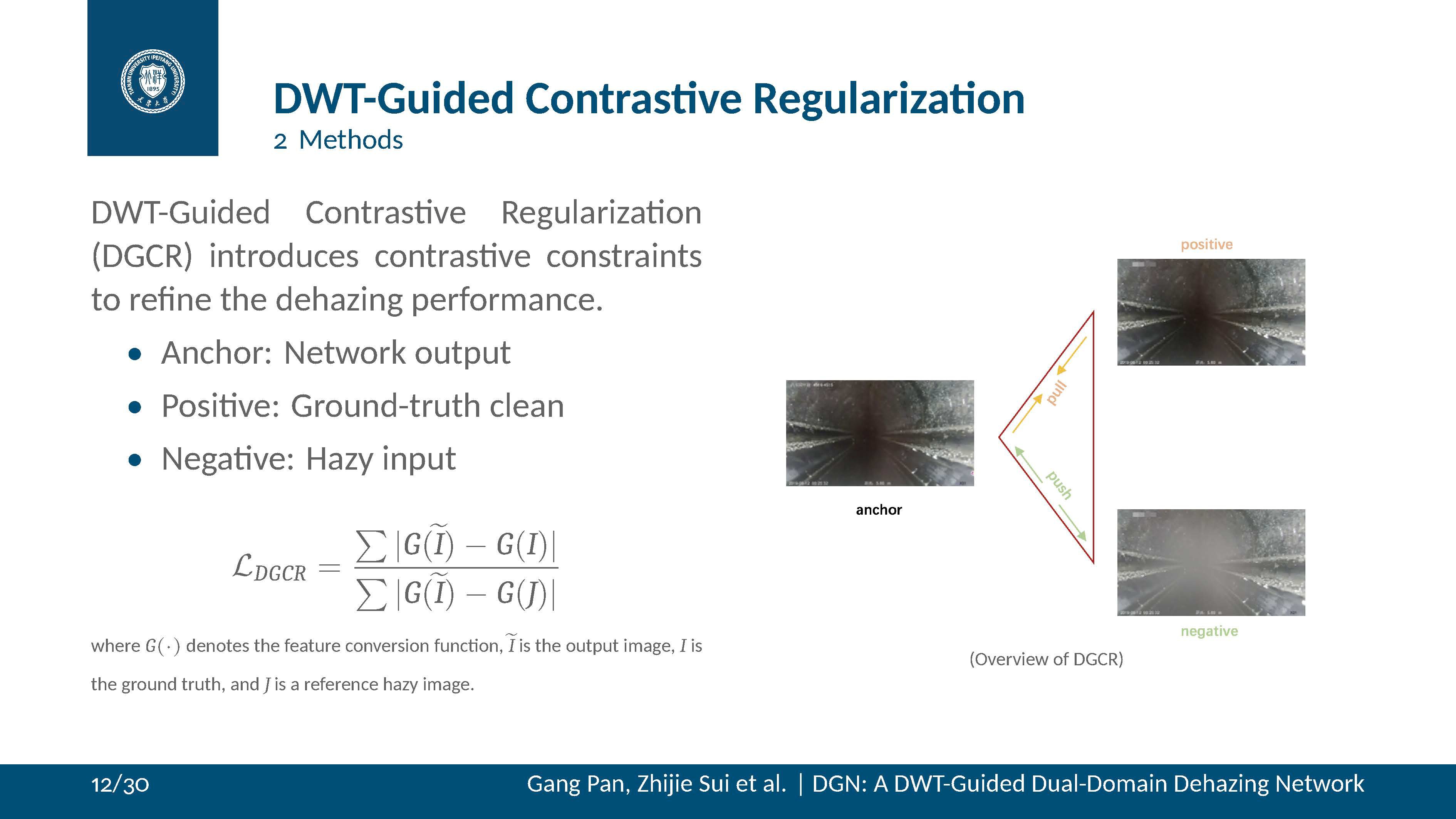 [Speaker Notes: Beyond architecture design, we also introduced a novel loss function called DGCR. This component introduces contrastive constraints in the frequency domain.Specifically, we define three elements:
The anchor, which is the dehazed output from the network.
The positive, which is the ground-truth clean image.
The negative, which is the original hazy input.All three are projected into frequency domain using DWT.Then, a contrastive loss is computed: It optimizes the network by minimizing the feature distance between the anchor and the positive sample while maximizing the distance between the anchor and the negative sample. This ensures that the dehazed output is structurally and texturally aligned with a clean image while different from the hazy input.]
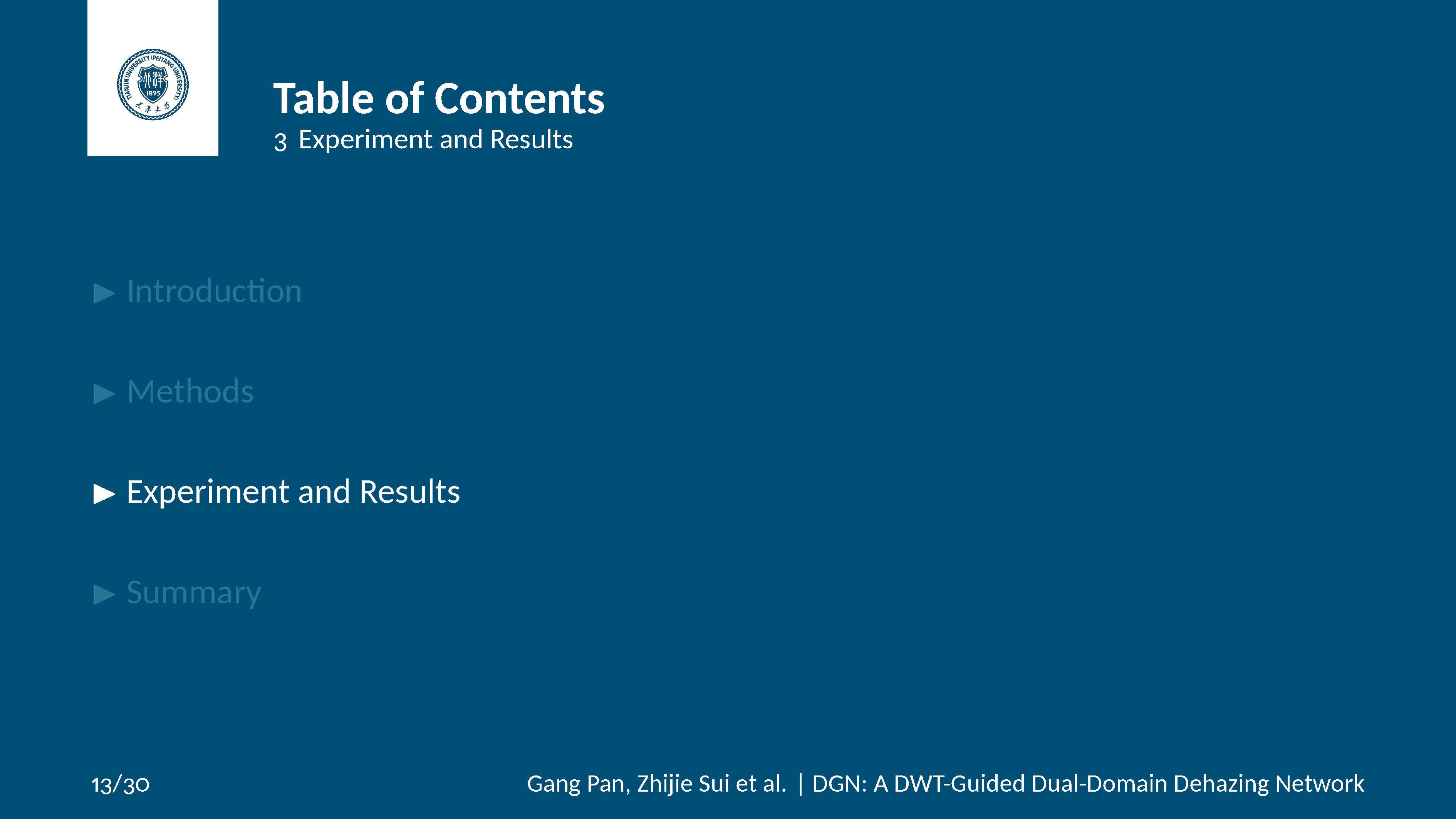 [Speaker Notes: With the methodology covered, let’s now move on to the experiments and evaluations.]
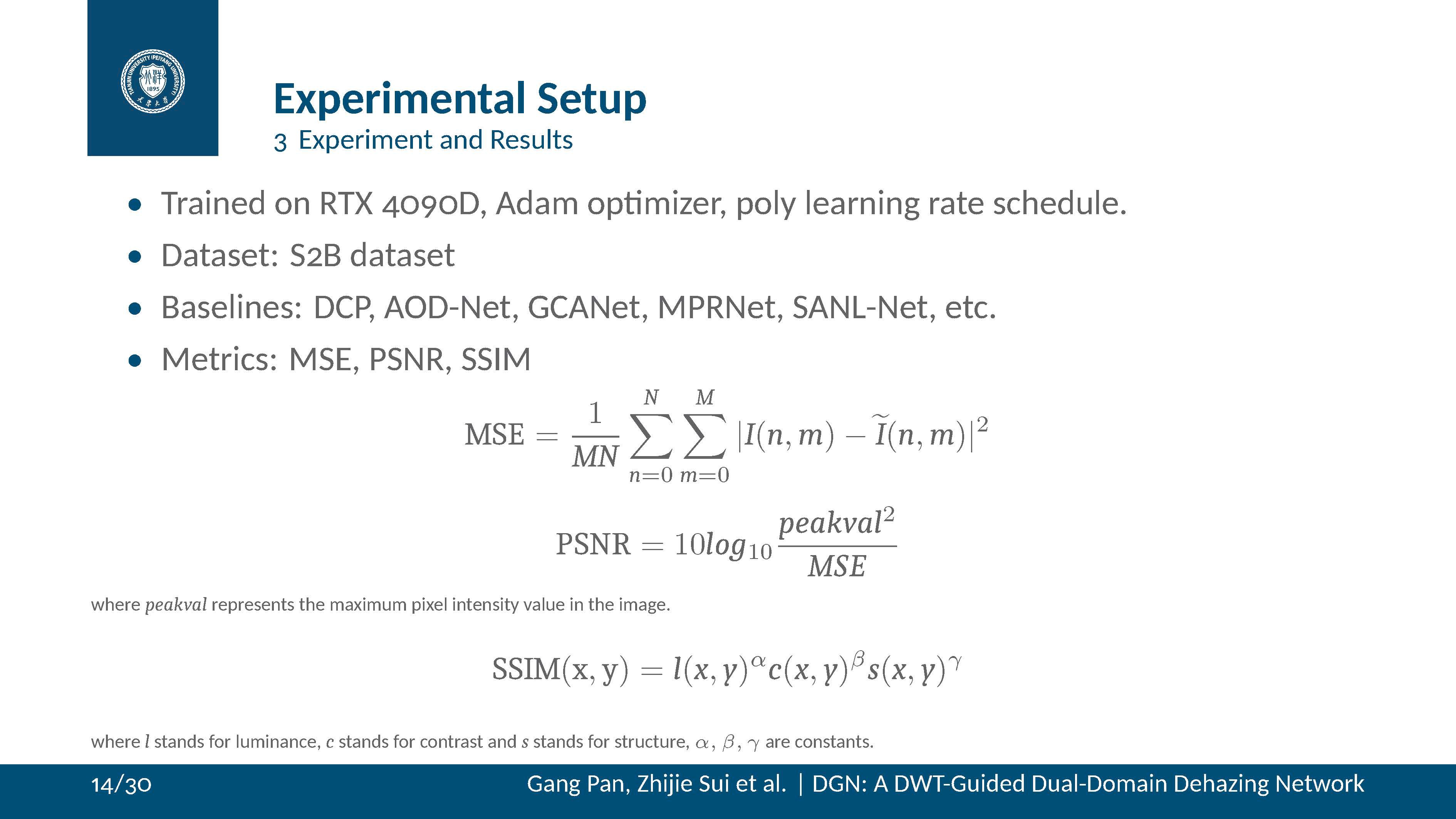 [Speaker Notes: Training is conducted using the Adam optimizer and a poly learning rate schedule on an nvidia GPU. Our model is trained on the S2B dataset, which is an open dataset created by our previous work.We compare DGN against several classical and modern dehazing methods and evaluation is based on three key metrics:
MSE (Mean Square Error), lower is better
PSNR (Peak Signal-to-Noise Ratio), higher is better
And SSIM (Structural Similarity Index), higher is better.These metrics reflect both visual clarity and structure preservation—which are essential in practical defect detection tasks.]
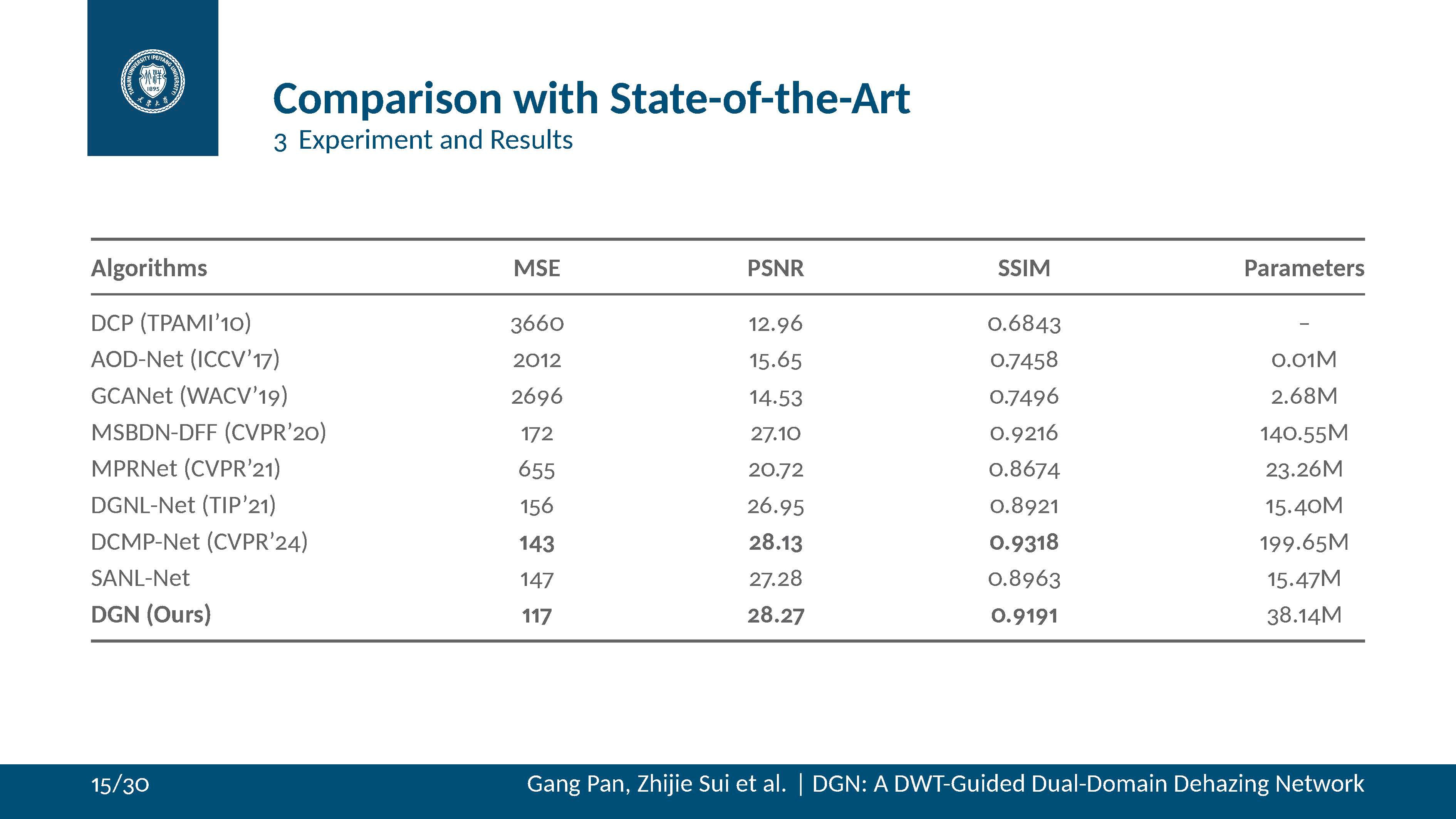 [Speaker Notes: This table shows the performance of DGN compared to other models. Lets focus on SOTA methods DCMP-Net from CVPR 2024 and our previous work SANL-Net.Our model achieves a MSE of 117, a PSNR of 28.27 dB, and an SSIM of 0.9191.Compared to the most powerful existing method, DCMP-Net, we achieves better MSE and PSNR, sightly fall behind in SSIM. But DGN has one major advantage: model size.DCMP-Net has nearly 200 megabytes parameters, while DGN achieves competitive results with only 38 megabytes—almost 5x smaller, making it far more efficient for deployment on robots or edge devices.Additionally, DGN outperforms our previous work SANL-Net, both in accuracy and visual quality. But DGN is nearly twice larger.Overall, this result demonstrates the effectiveness of our dual-domain design and contrastive loss in capturing hazing features while remaining lightweight.]
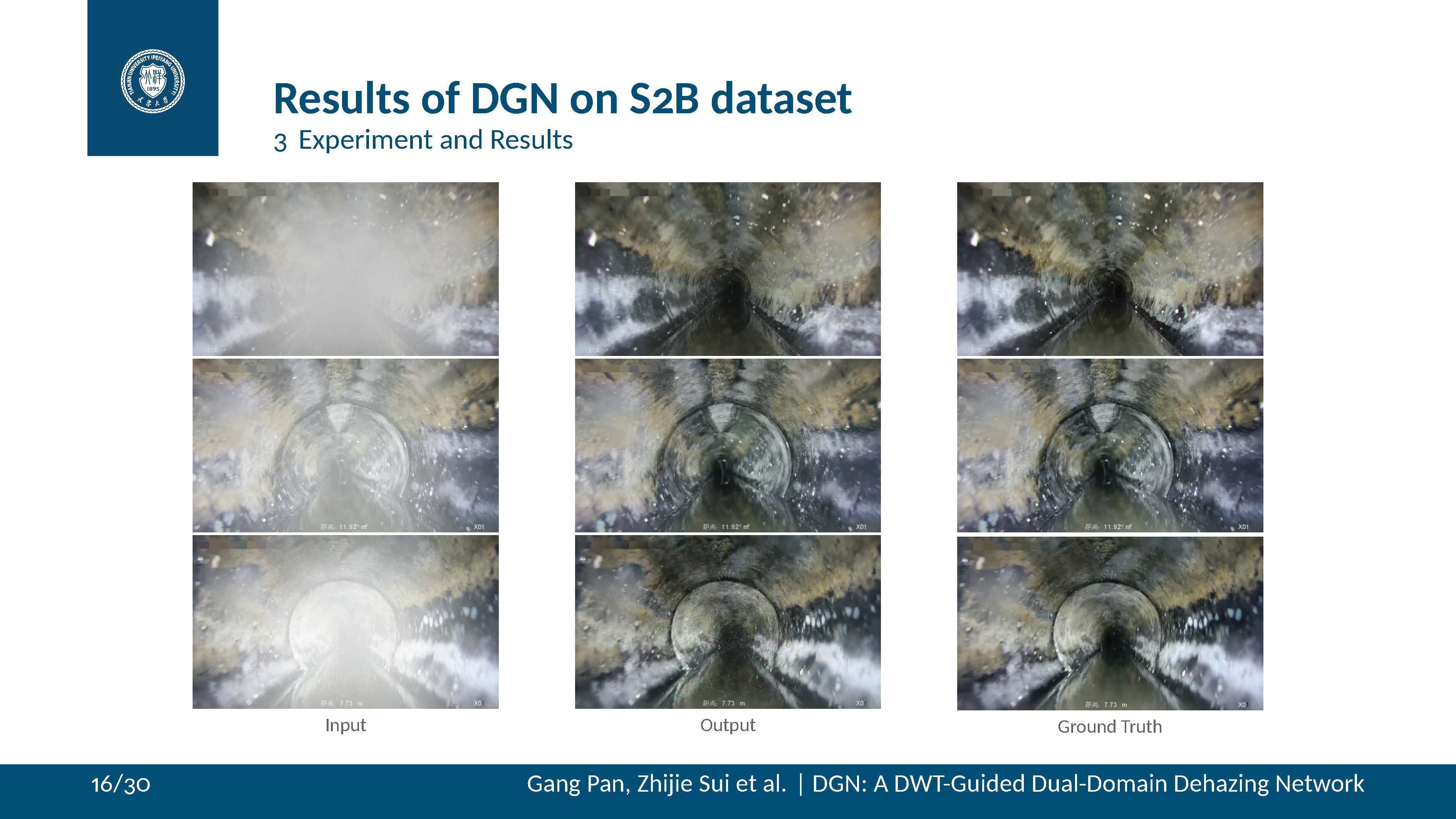 [Speaker Notes: Here, we show visual results of DGN on the S2B test set. In each example, the left image is the hazy input, the middle is the dehazed output from DGN, and the right is the ground truth.As you can see, DGN effectively restores contrast, sharpness, and overall color fidelity. Small structural details, such as water lines and pipe edges, are more visible and accurate in the dehazed output.]
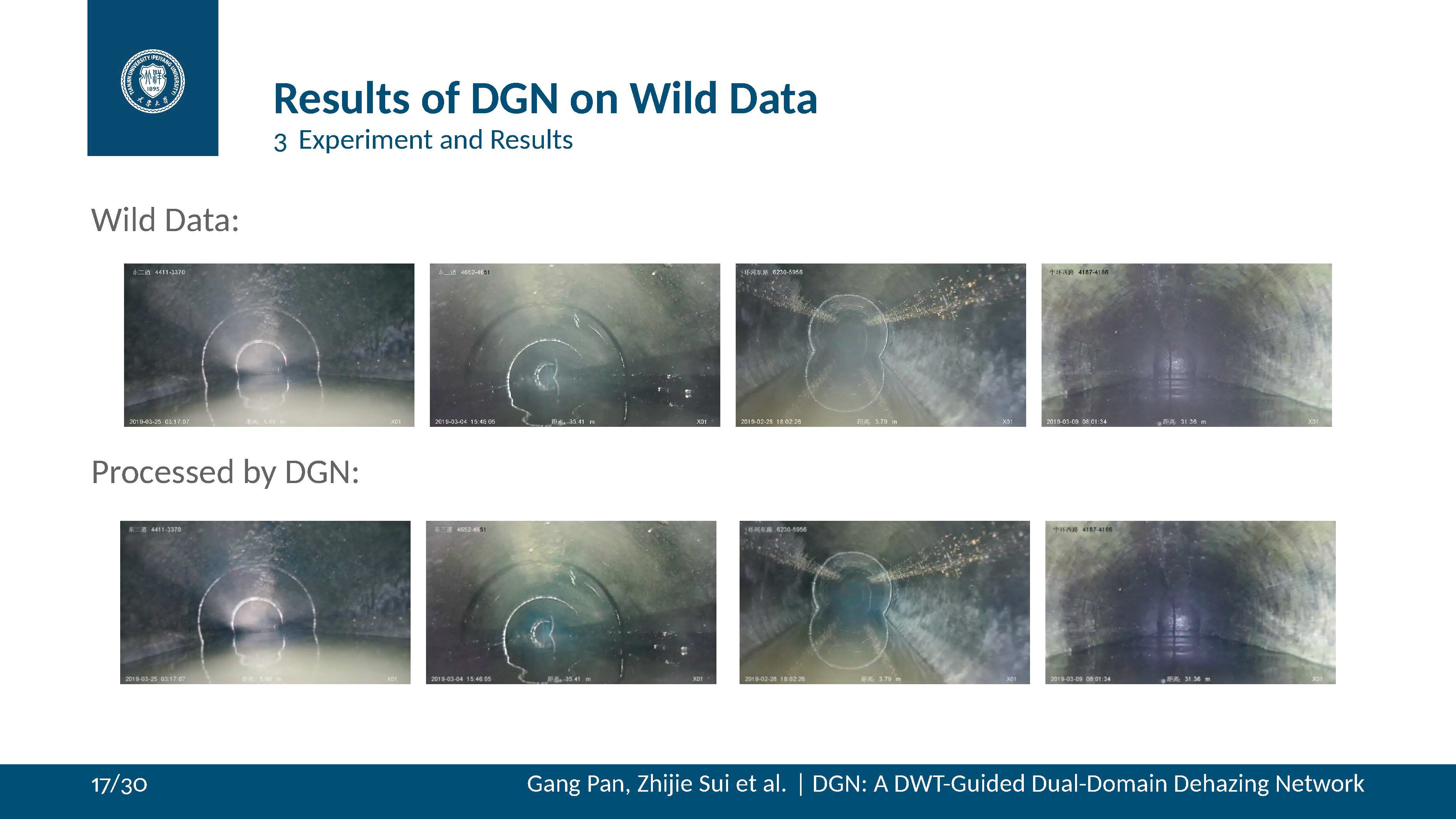 [Speaker Notes: Beyond generated S2B datasets, we also tested DGN on wild sewer images—images captured in real hazing pipes, posing a serious challenge for most algorithms.As shown here, DGN generalizes well in these real scenarios. For example we can see third pictures, pipes in far away has been blurred because of haze in the environment. DGN shows the detail of them successfully.Unlike many deep networks that overfit to training distributions, DGN’s frequency-based design allows it to focus on structural signals, such as edges and joints. This makes DGN suitable not just for academic benchmarks but also for real-world deployment in smart infrastructure systems.]
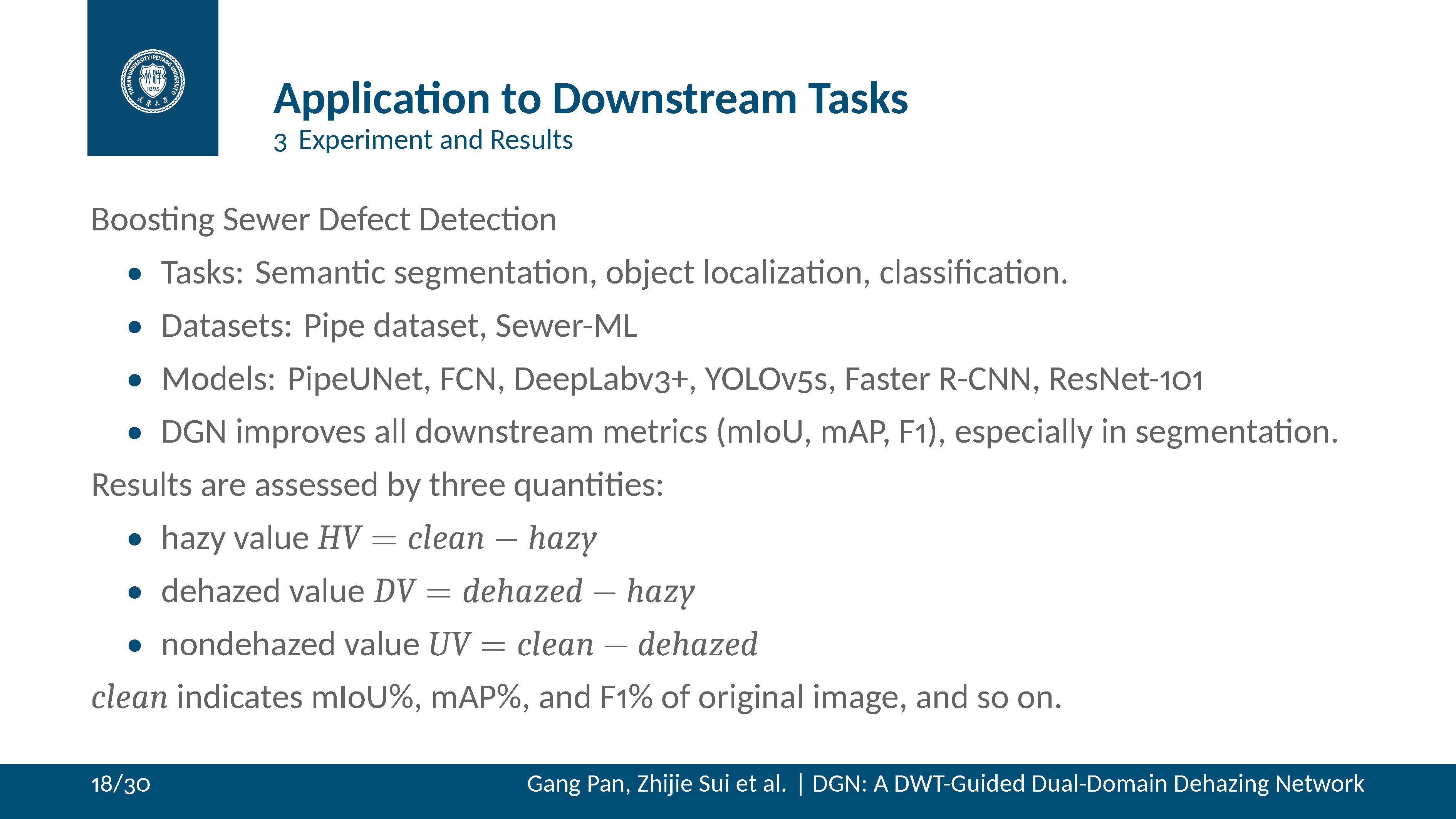 [Speaker Notes: Improving visual clarity isn’t the final goal—we care about how dehazing affects defect detection performance.Here, we evaluate the impact of DGN on three downstream tasks: Semantic segmentation, Object localization, and defect classification.We compare performance across three image types: Hazy input, DGN-dehazed images and clean ground truth. Clean means scores get by different tasks such as mIoU% in segmatation, mAP% in localization and F1% in classification, and so on. We use HV equals to clean – hazy to show bad effects of haze, DV equals to dehazed – hazy to show scores increased by DGN dehazing. UV equals to clean – dehazed shows the difference between ground truth and dehazed images.
Results show that in nearly all cases, using DGN-dehazed images significantly improves detection accuracy.]
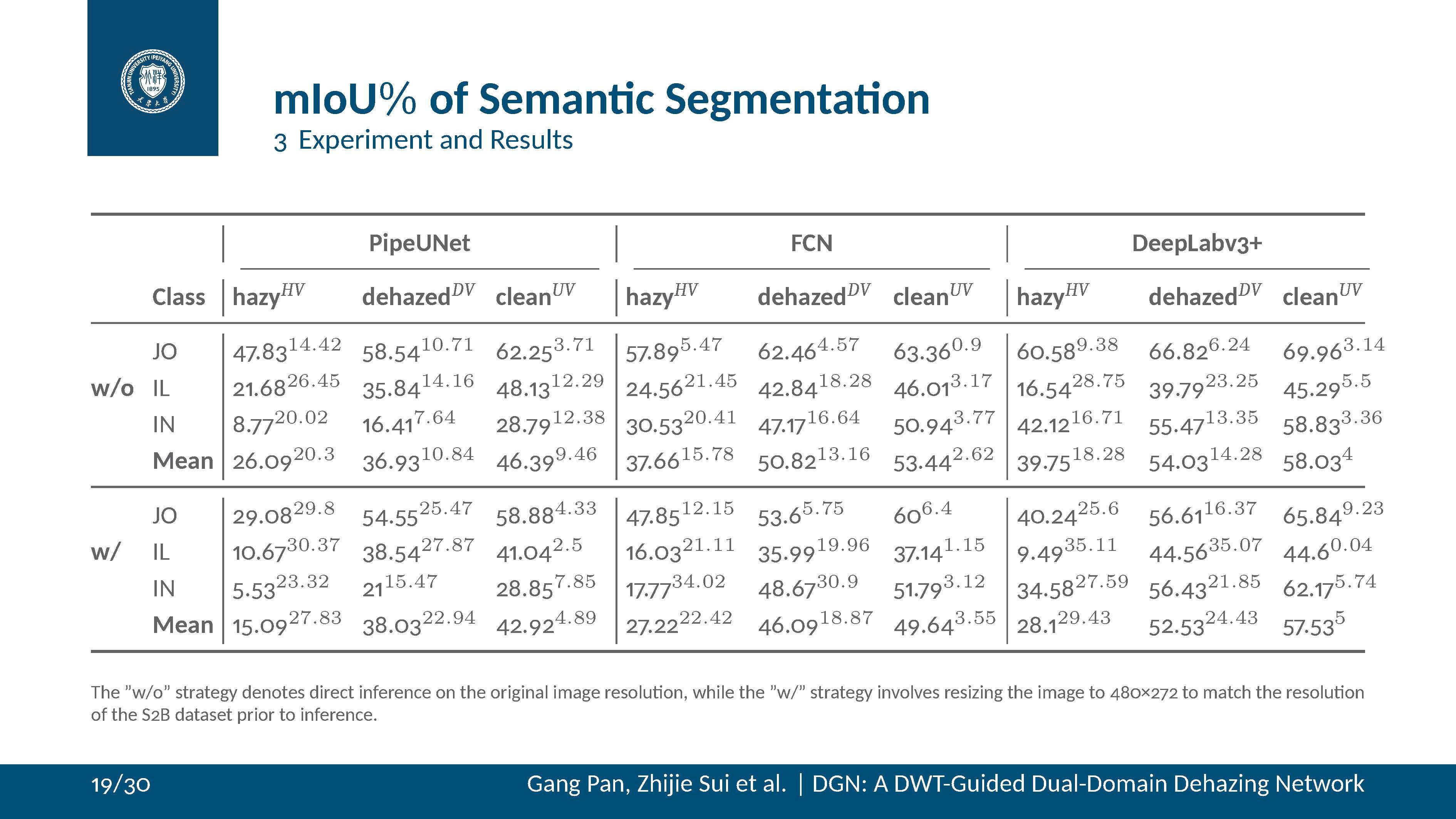 [Speaker Notes: Let’s take a closer look at semantic segmentation, which involves classifying each pixel into categories such as joint offset JO, Intruding lateral IL, Infiltration IN. In the PipeUNet model, the mIoU for joint offset defects improves from 47.83% to 58.54%, close to the clean reference of 62.25%.This improvement means fewer missed detections and more precise segmentation of potential damage, which can greatly reduce false assessments and manual verification time.]
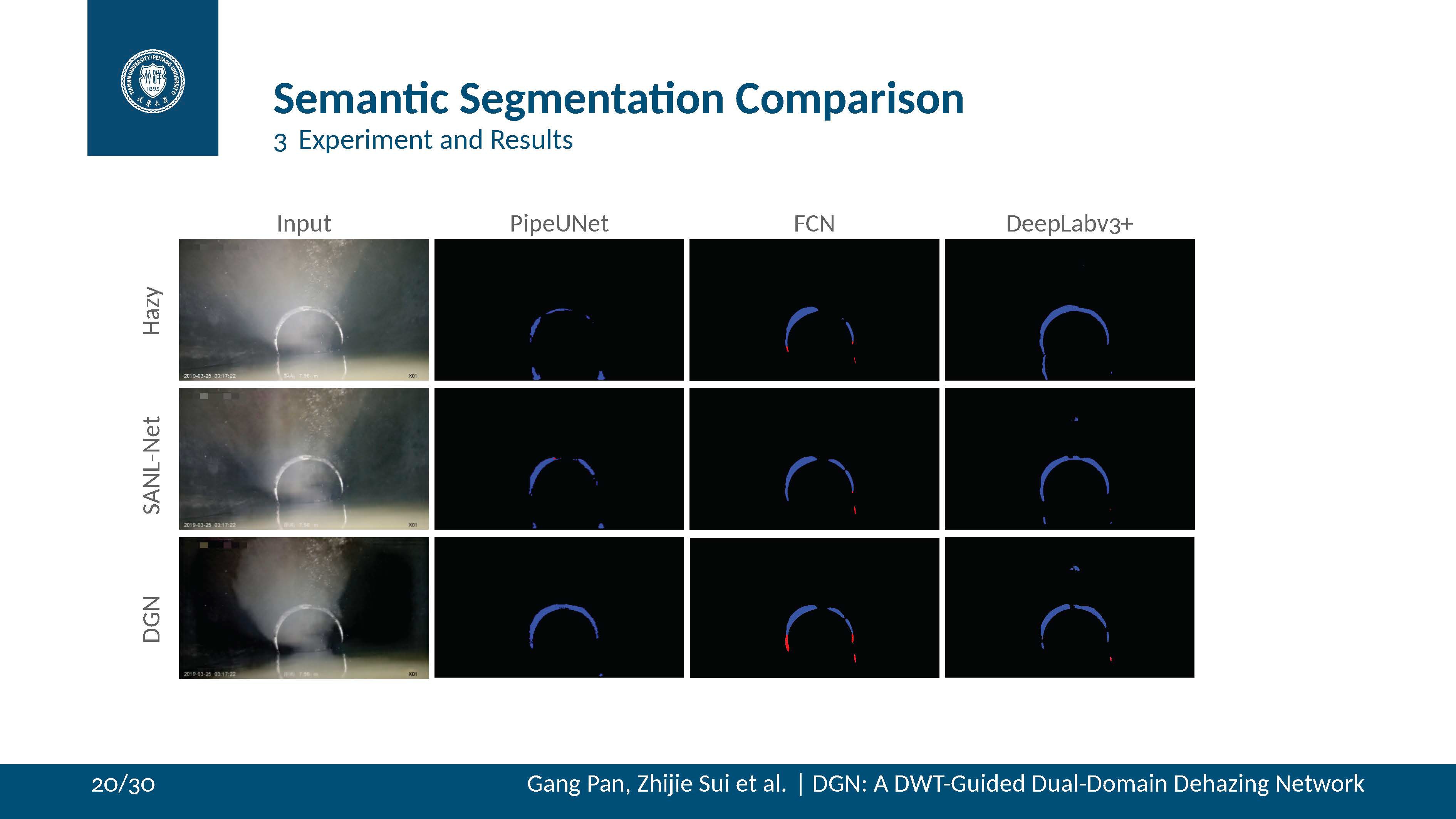 [Speaker Notes: This is one of figures in segmentation tasks. For this joint offset defects, DGN enhance the haze images and get a rounder joint offset segamtation. It looks like DGN outputs are more suitable for PipeUNet and FCN, maybe not good enough for Deeplab.]
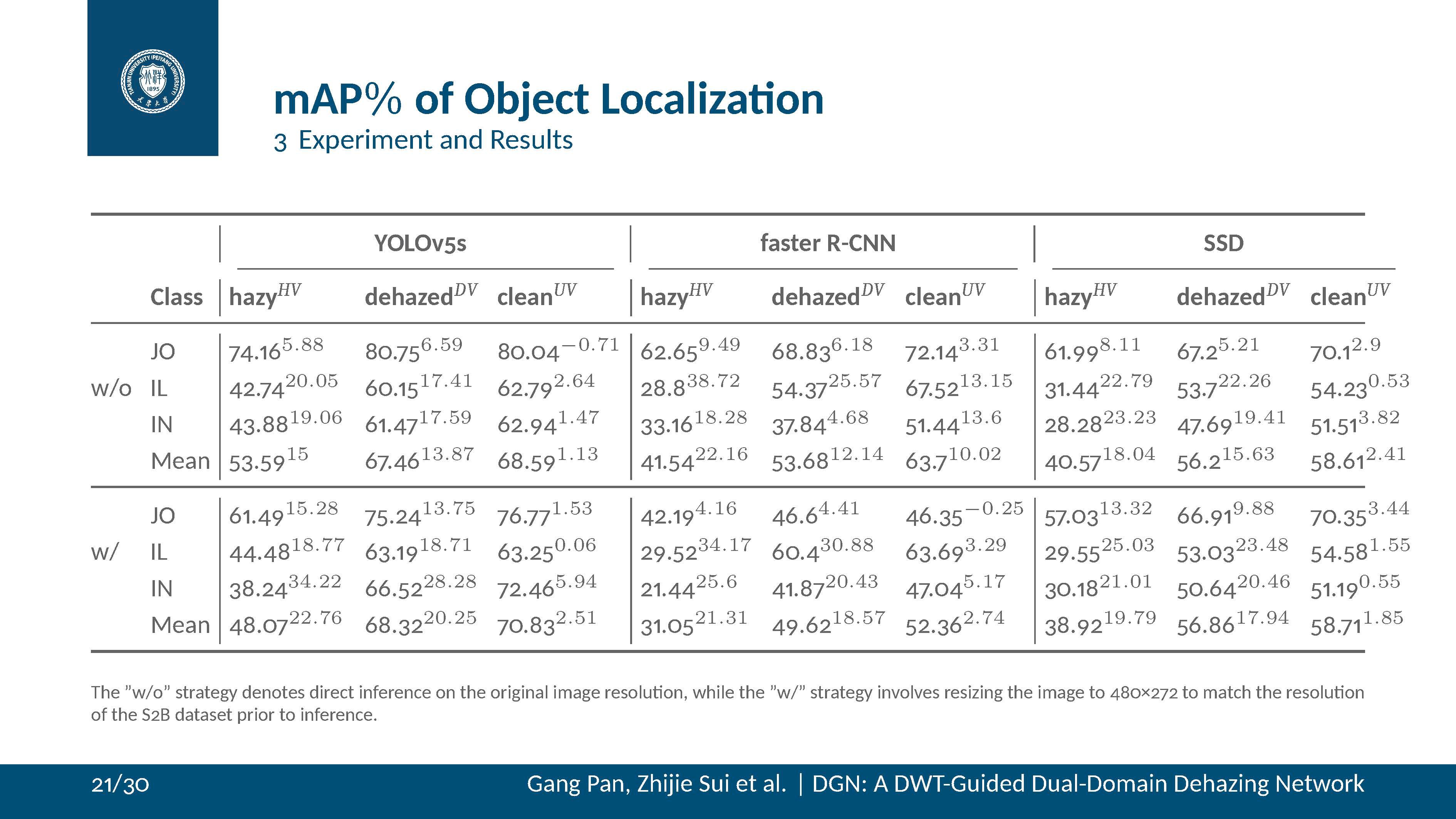 [Speaker Notes: Object localization measures how well models can detect and localize defect instances within the image.Here, we use detectors like YOLOv5s and Faster R-CNN to evaluate performance.DGN again shows clear improvement:
In the YOLOv5s detector, mAP for the “joint offset” class increases from 74.16% to 80.75% after dehazing, dehazed results even outperform those from clean images.This may be because CCTV images labeled as “clean” still contain lighting noise or mild fog, whereas DGN outputs are sharper and more consistent.
Because of the time constrain we didn’t show the results for classification, you can check it in our full paper.]
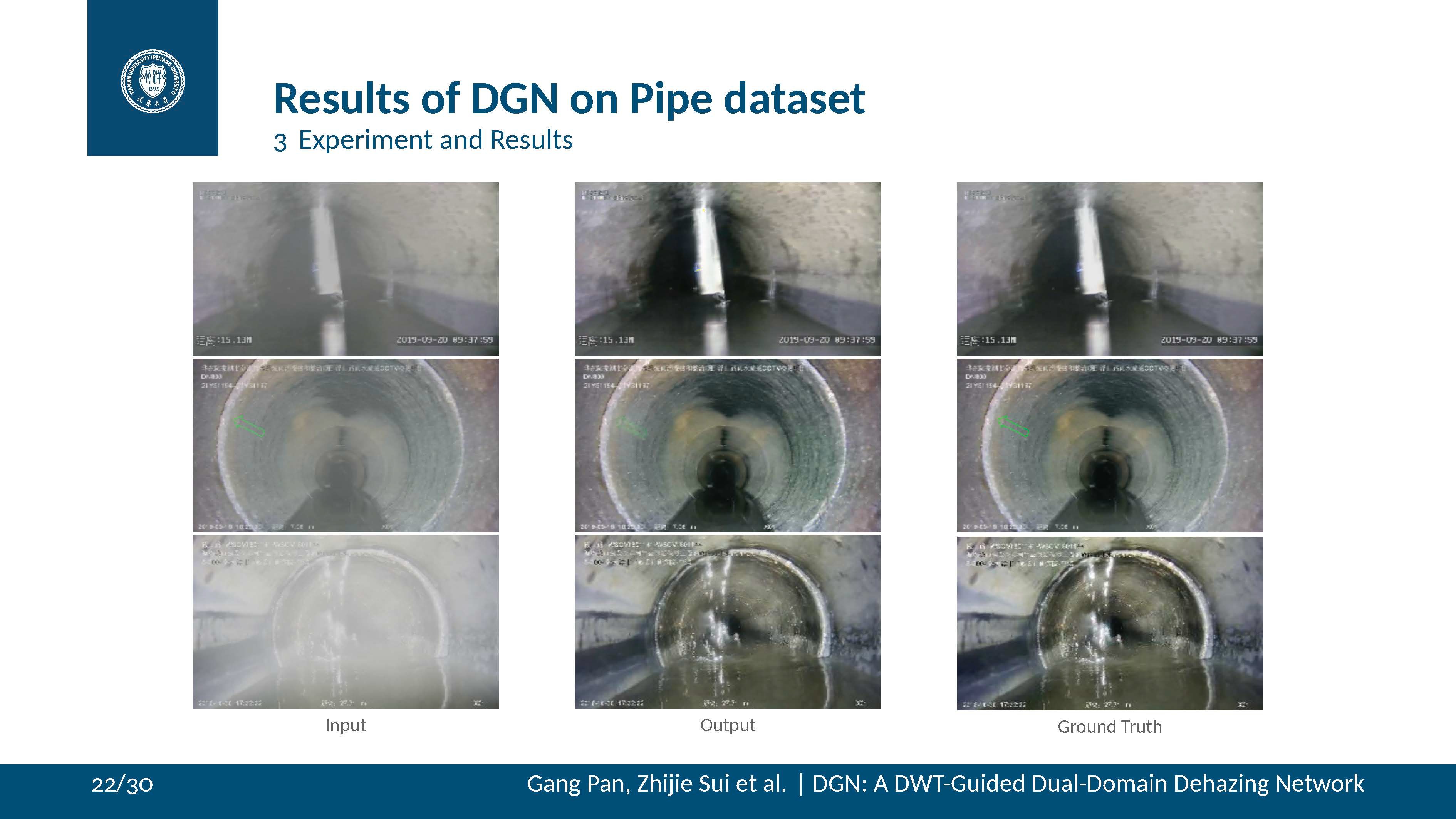 [Speaker Notes: These are results of DGN on pipe dataset, we were not used it during training. It performs well on an unfamiliar dataset, in JO IL and IN. it seems make JO more cleaner even contrast with ground truth. Little green arrow seems blurred but nothing a big deal because it’s not belongs to pipe.]
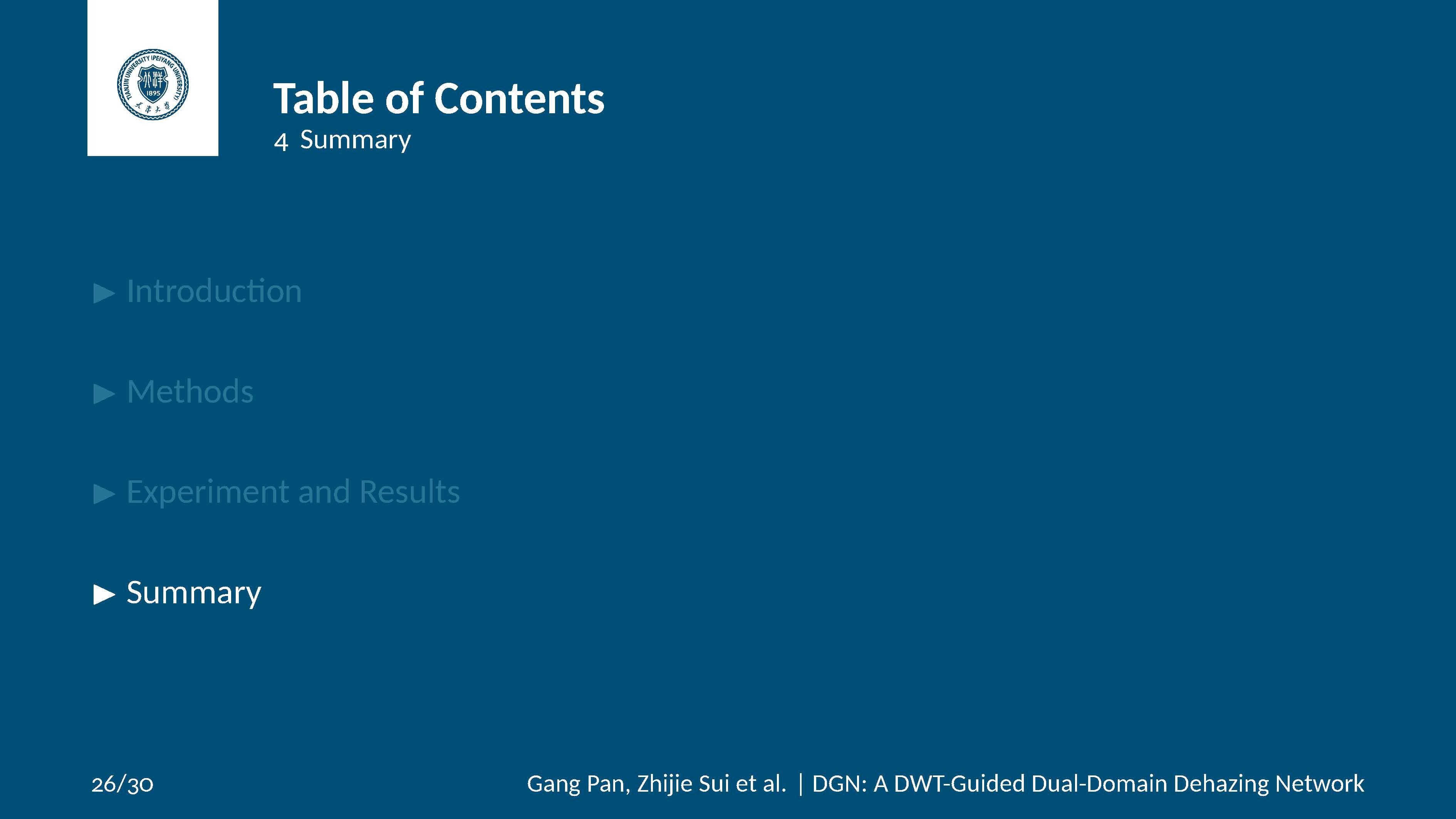 [Speaker Notes: We end with summary.]
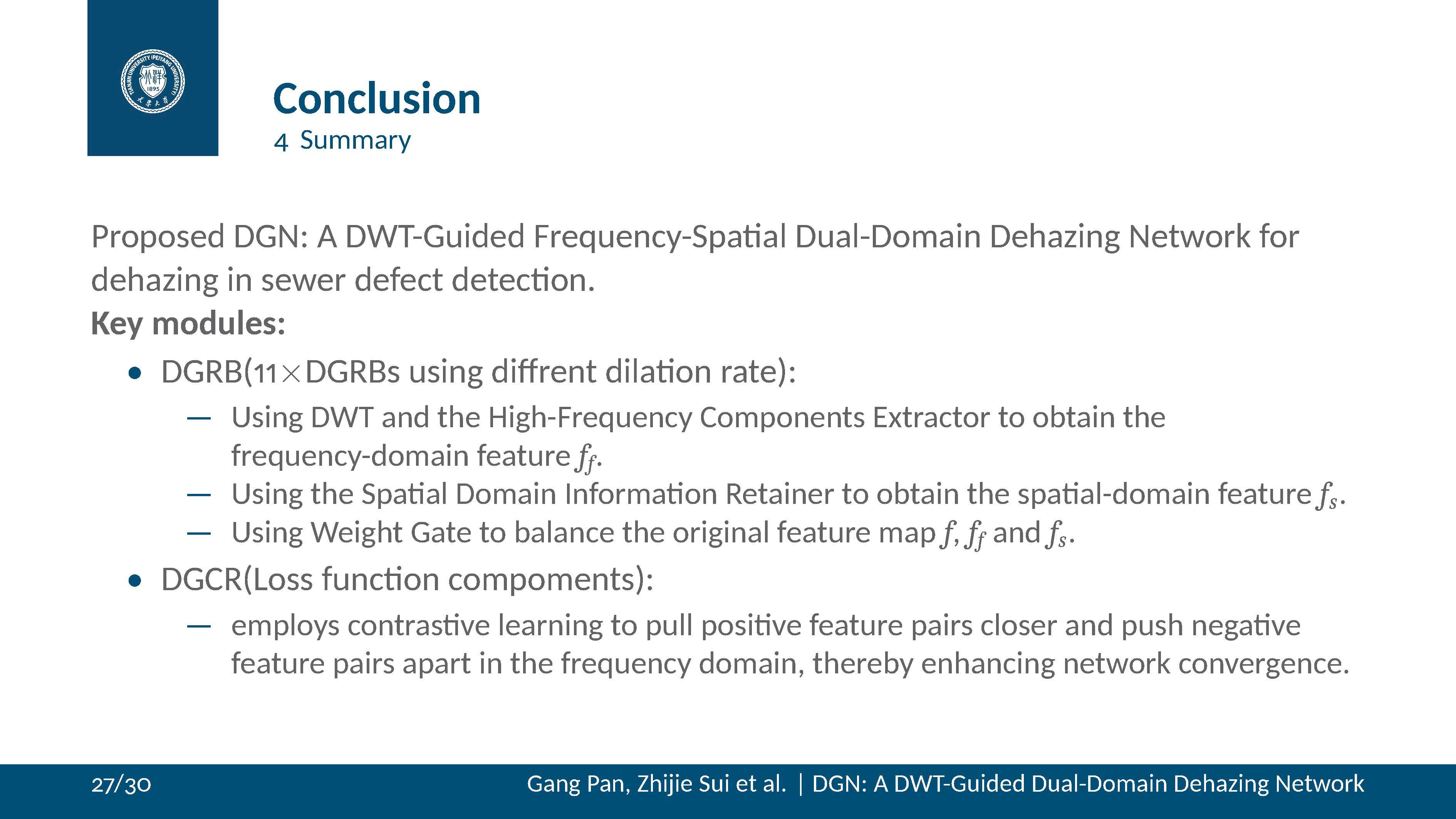 [Speaker Notes: To summarize:We proposed DGN, a novel dehazing network that combines both frequency and spatial domain processing for sewer inspection images.Our two core modules—DGRB and DGCR—work together to:
Extract rich, multi-scale features, fuse them adaptively, and regularize them using frequency-aware contrastive lossDGRB captures complementary signals through wavelet decomposition and attention.DGCR ensures that training aligns outputs with clean references in the frequency space.Together, these innovations help DGN achieve sota performance with a relatively small model size, making it deployable in real-world scenarios, such as on robotic inspection systems.]
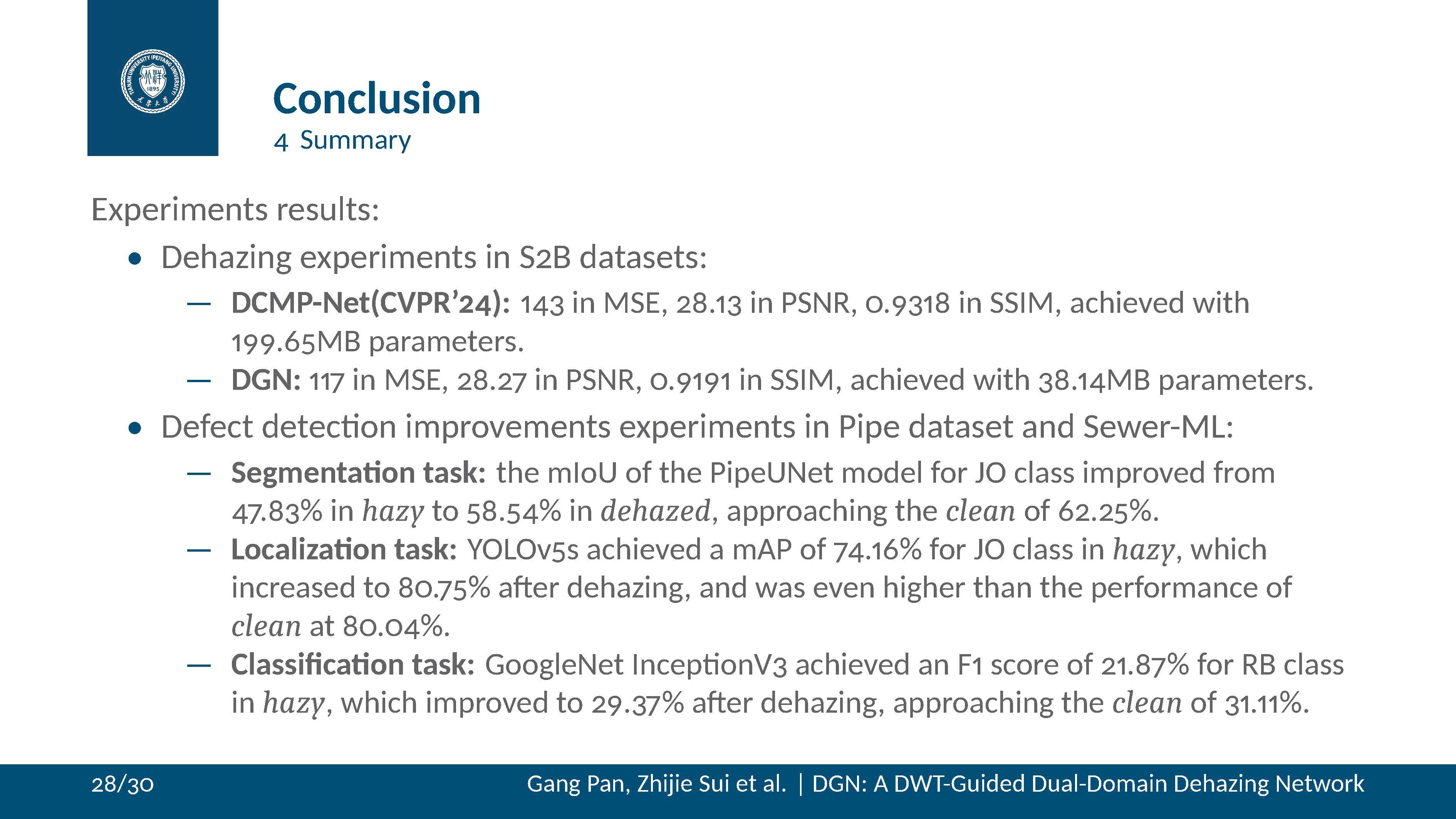 [Speaker Notes: In terms of results:
On the S2B dataset, DGN achieves the best trade-off in MSE, PSNR, and SSIM compared to existing methods.
Despite being lighter than large models like DCMP-Net, DGN performs just as well—and even better in some visual scenarios.In downstream defect detection we have good results.These gains show that image quality directly impacts AI performance, and DGN offers a robust way to enhance image.]
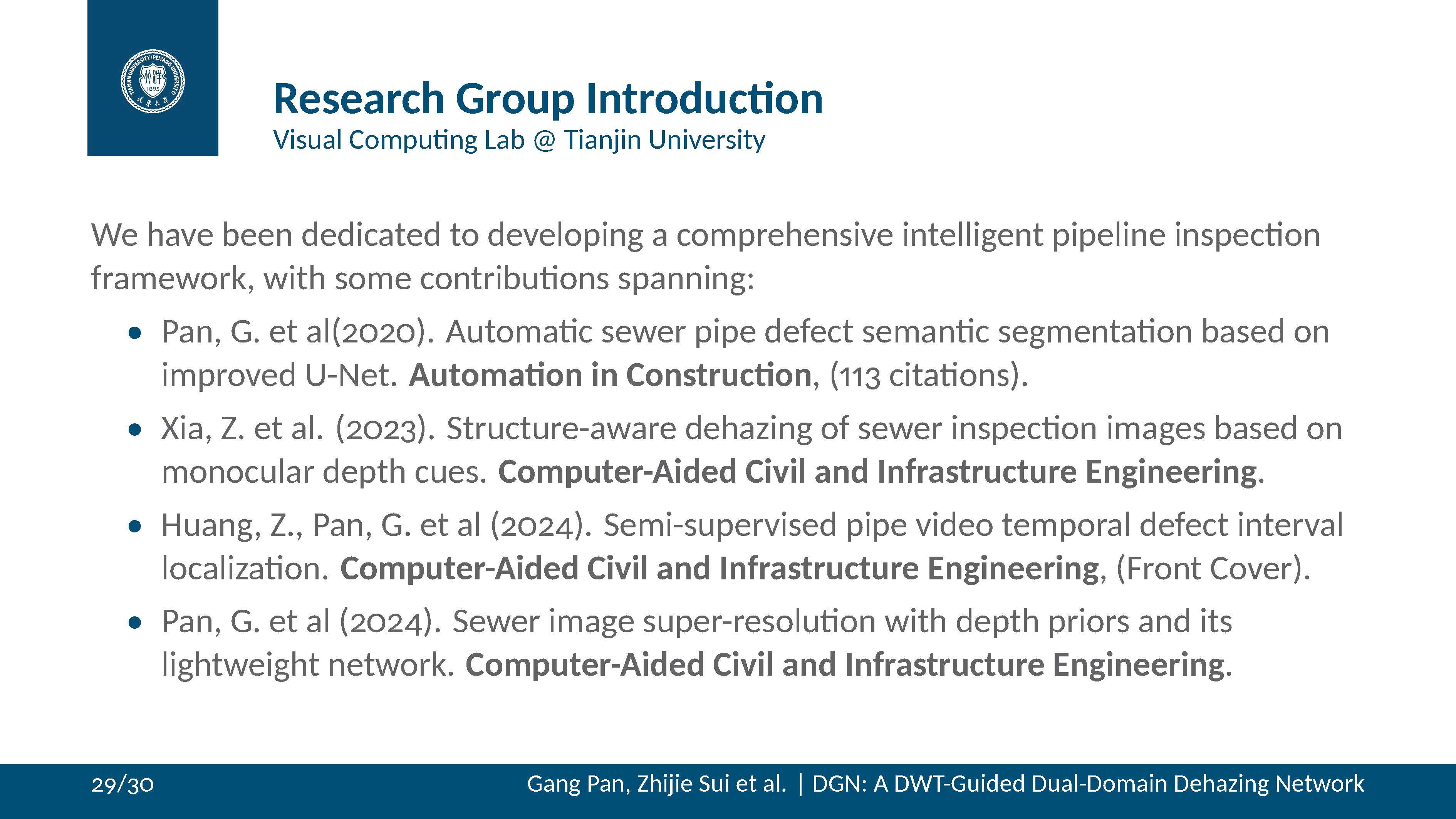 [Speaker Notes: A few words about our lab:We are the Visual Computing Lab at Tianjin University, dedicated to developing intelligent systems for complex visual environments.In sewer inspection, we’ve contributed several pioneering works, here’s some of them:
we proposed the first quantitative defect recognition method using U-Net, published in Automation in Construction, now cited over 113 times.
our SANL-Net model introduced depth-aware structure-guided dehazing.
we proposed PipeTR, a transformer-based network for temporal defect localization.
And we’re the first to apply super-resolution to sewer images detection, enhancing image quality for small defect inspection.Our group also works on multimodal sensing—combining vision, sonar, and text data—and has published in ACM MM, ACL, and other top venues.]
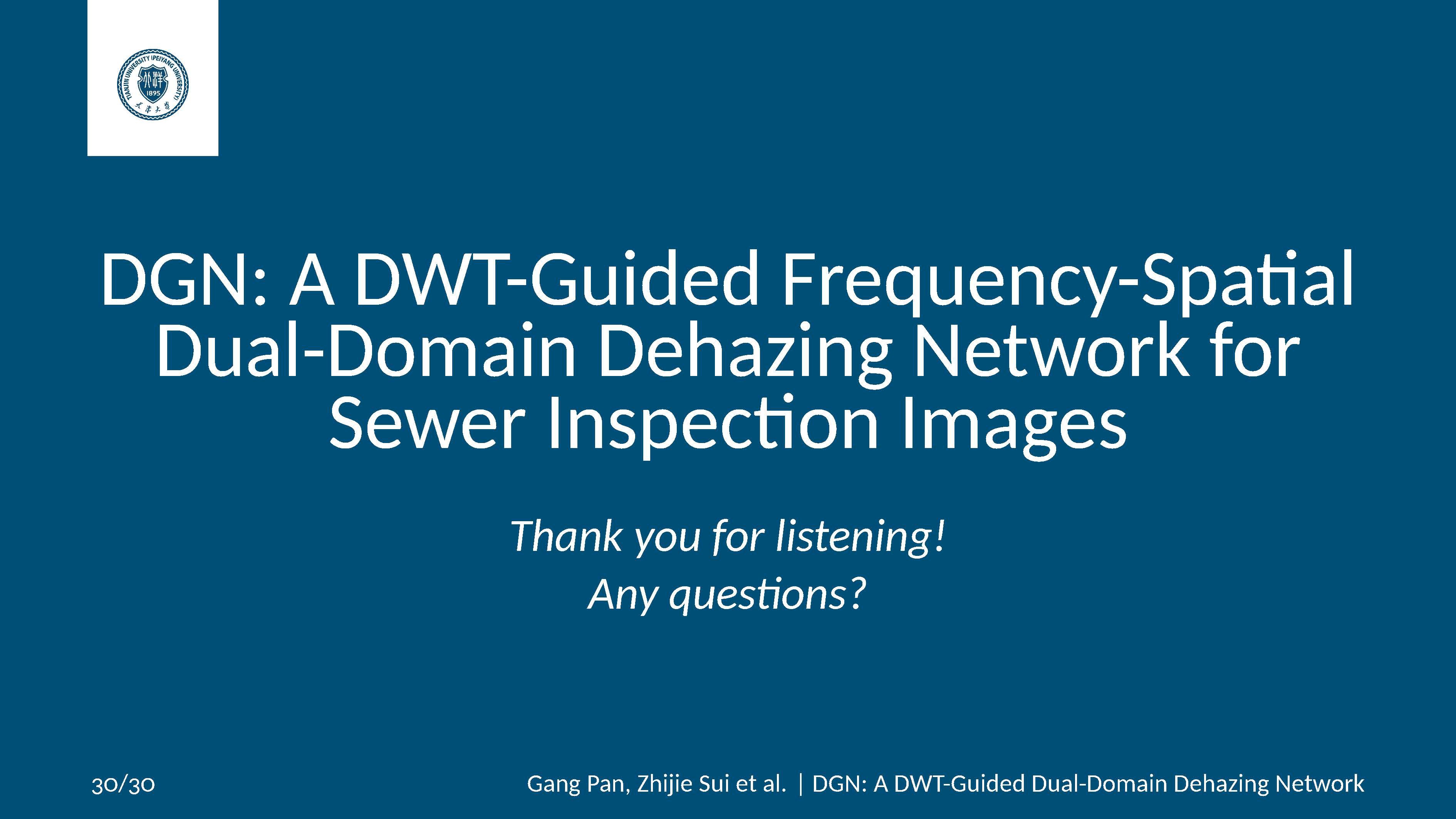 [Speaker Notes: That’s all, thanks for listening, I’m happy to take any questions.]